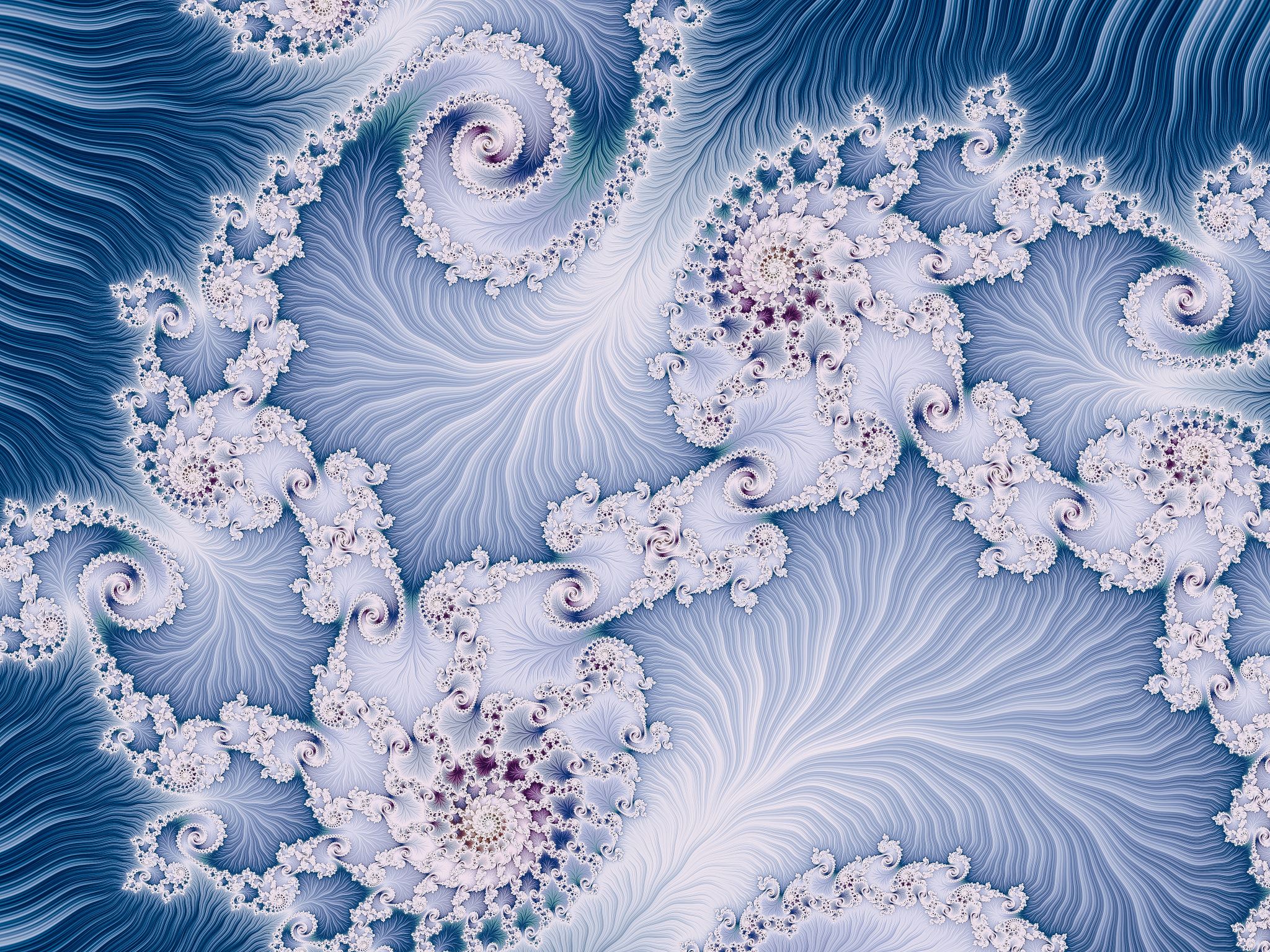 Biodiversiteit
Van modewoord naar afknapper.
Wat is biodiversiteit?
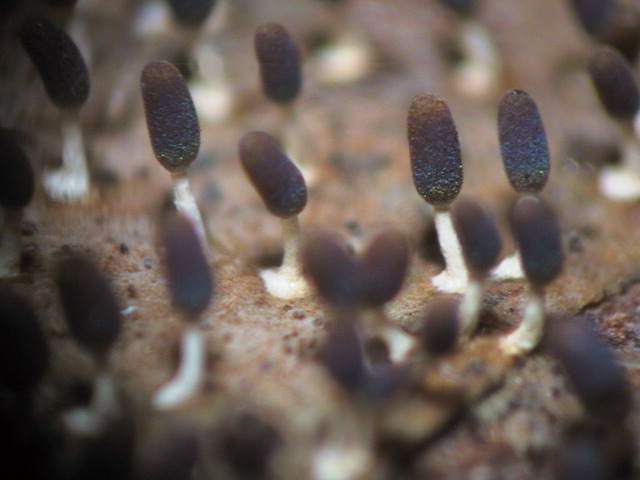 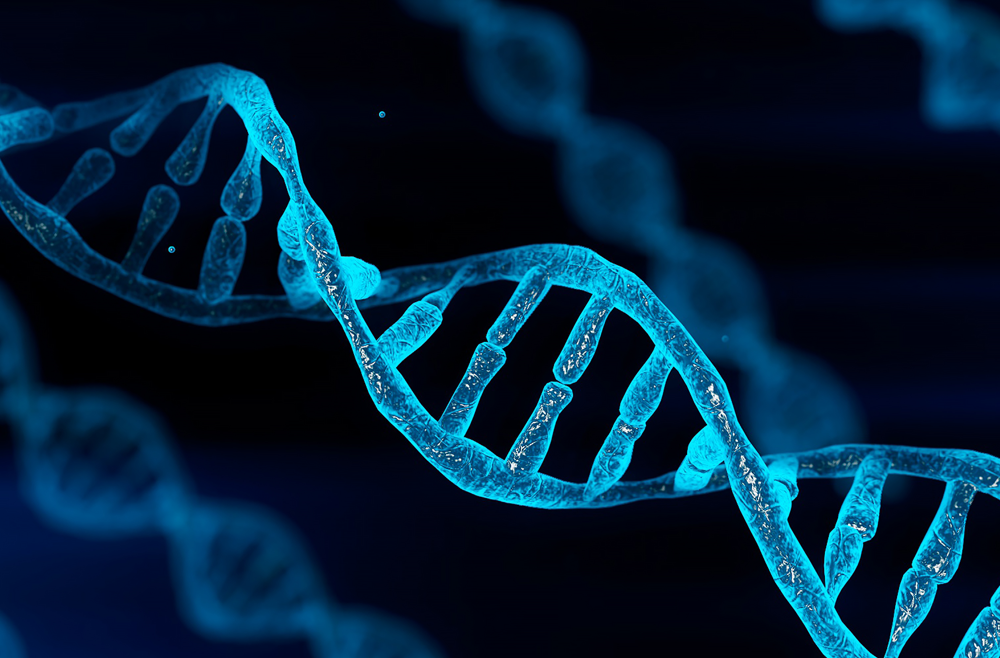 Drie niveaus
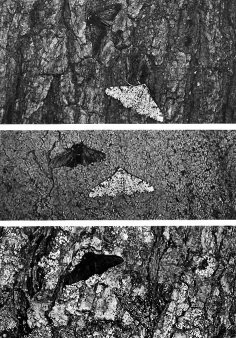 Genetische diversiteit
Gevolg van mutaties.
Oorzaak van natuurlijke selectie.
Overleven van het best aangepaste individu/ de best aangepaste variatie.
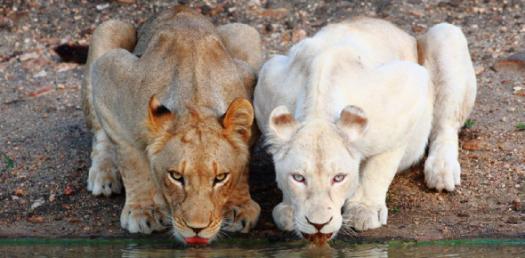 Variatie
Soms nadeel
Soms voordeel

Bij veranderende situatie: “keuze”

Klimaat, landschap, vegetatie, invasieve soorten…..
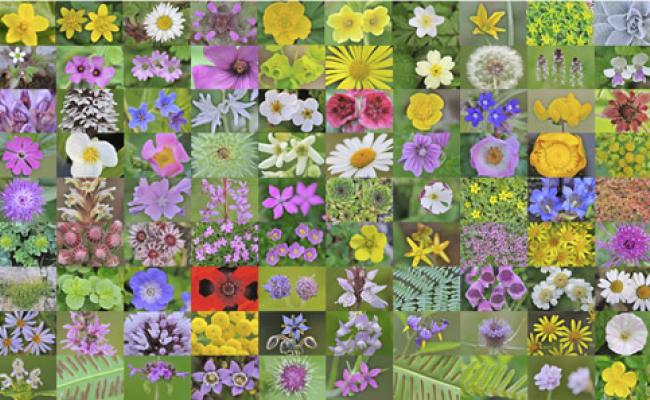 Soortendiversiteit
Planten:
Organismen die door fotosynthese zichzelf voorzien in voedsel.
Zonnenenergie omzetten in koolhydraten (zetmeel, cellulose, suiker, hout).
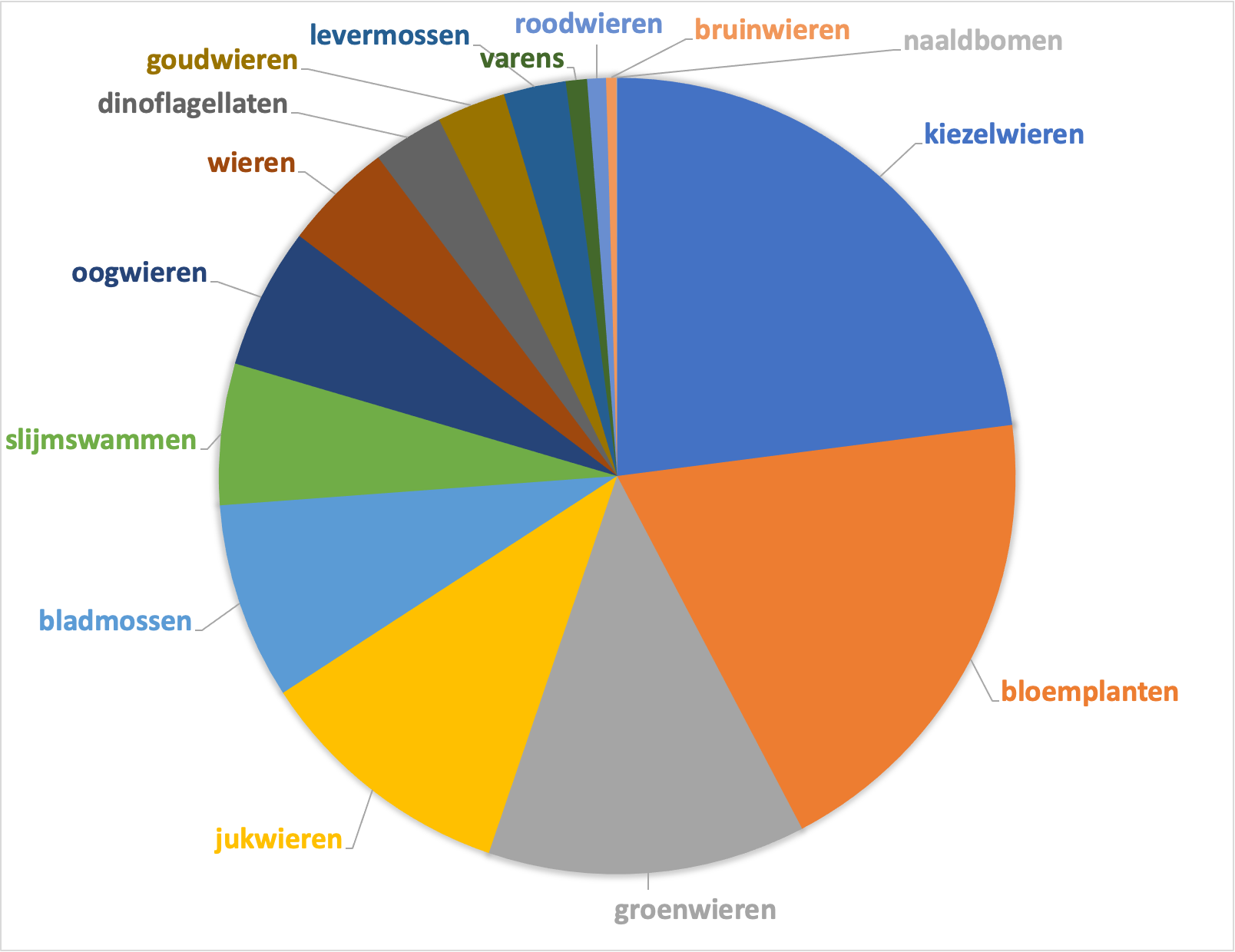 Er zijn veel meer organismen die planten zijn dan je denkt.
Naar schatting 18.500 soorten planten (en zwammen)
20 à 25 % nog niet waargenomen
Wat ‘men’ als planten ziet.
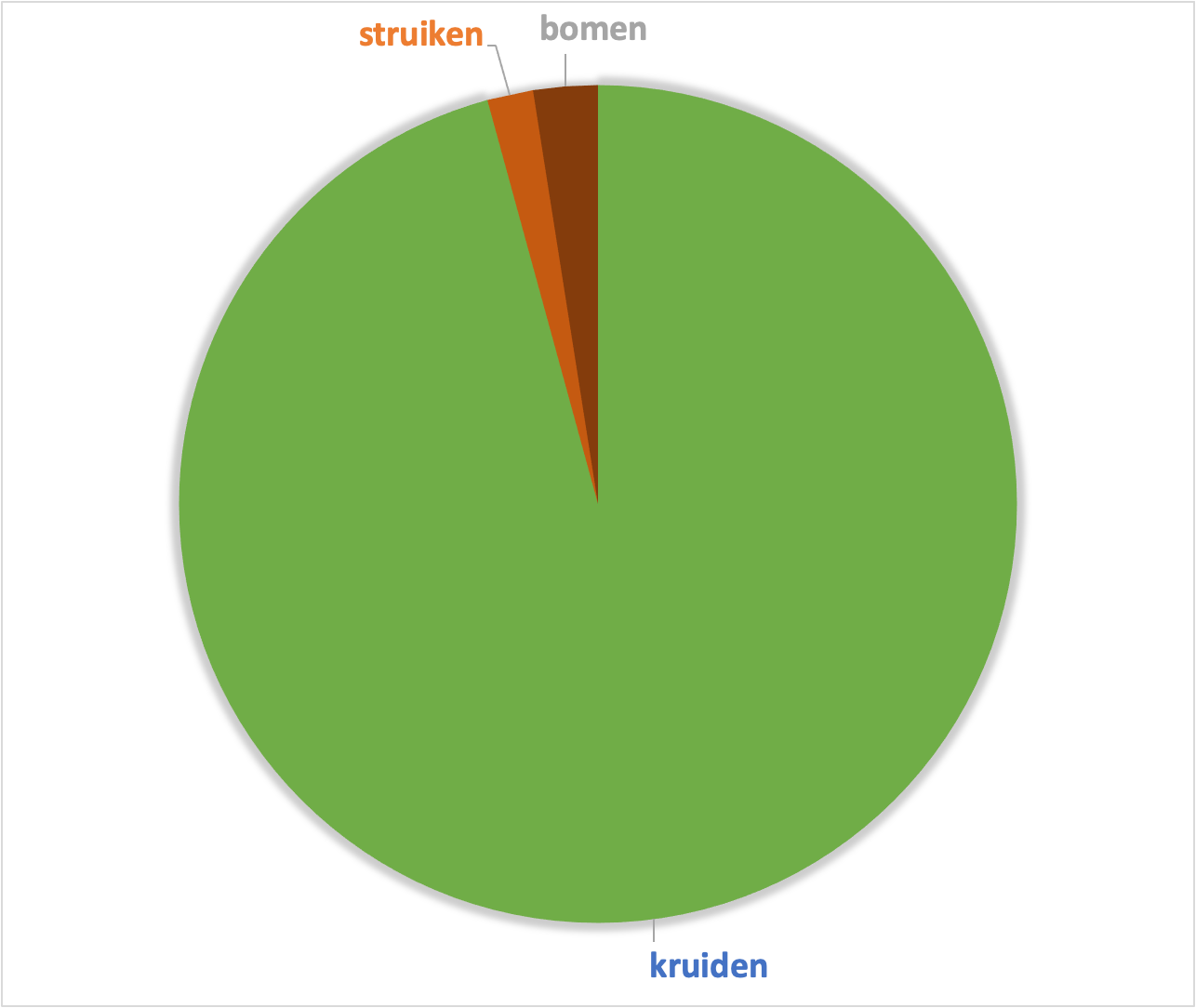 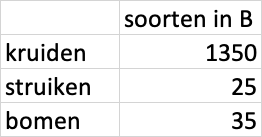 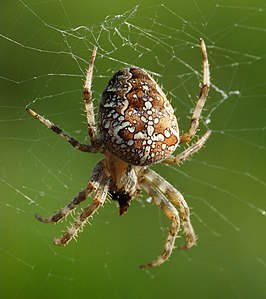 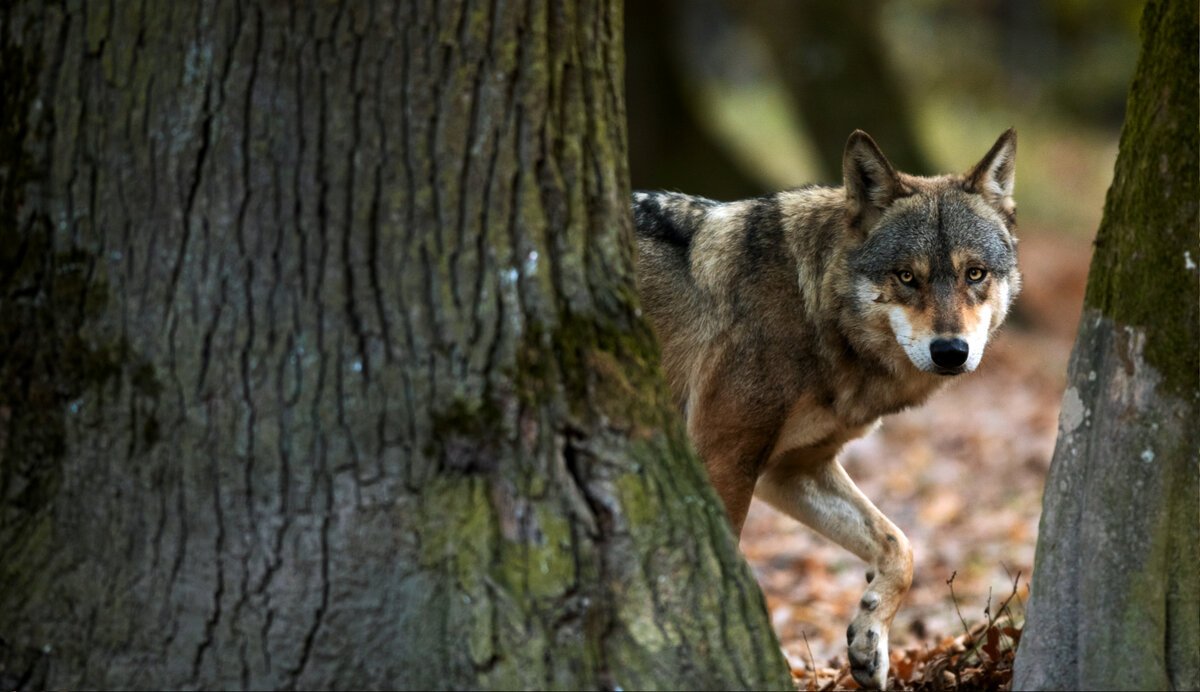 Dieren in België
450 gewervelden 
25 000 insecten
2000 spinnen
5000 wormen
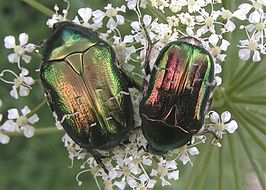 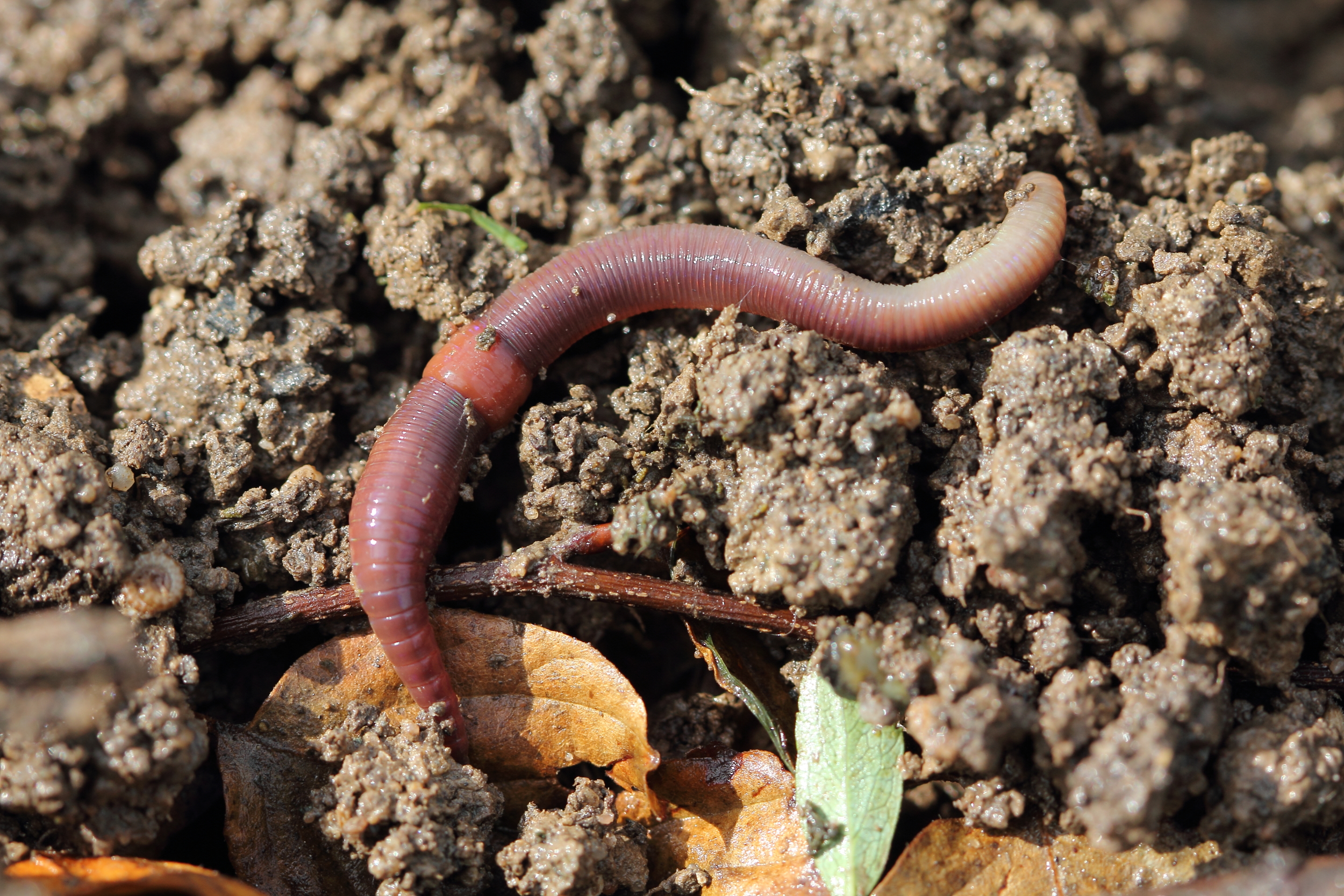 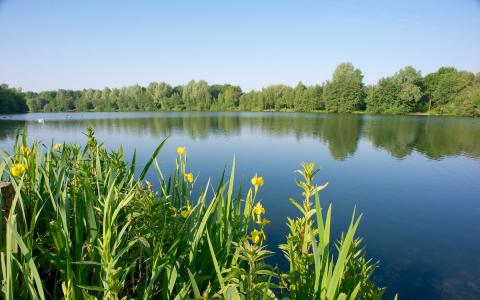 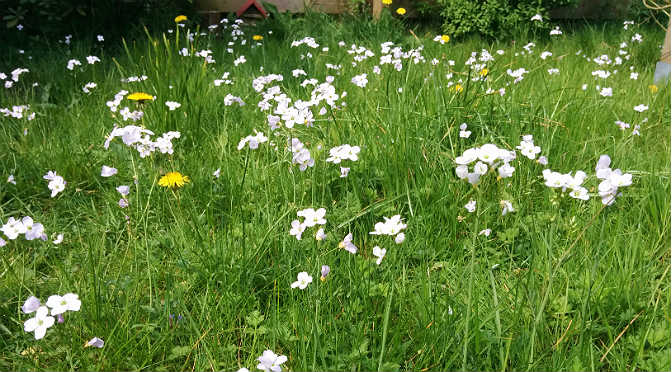 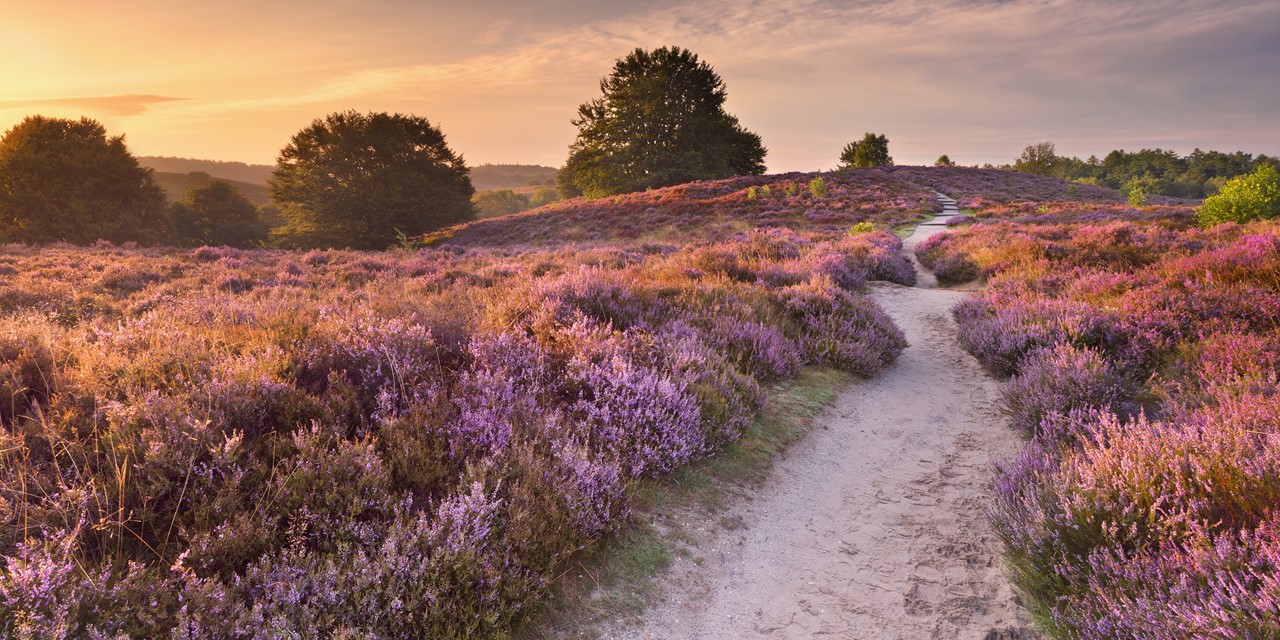 Ecosysteemdiversiteit
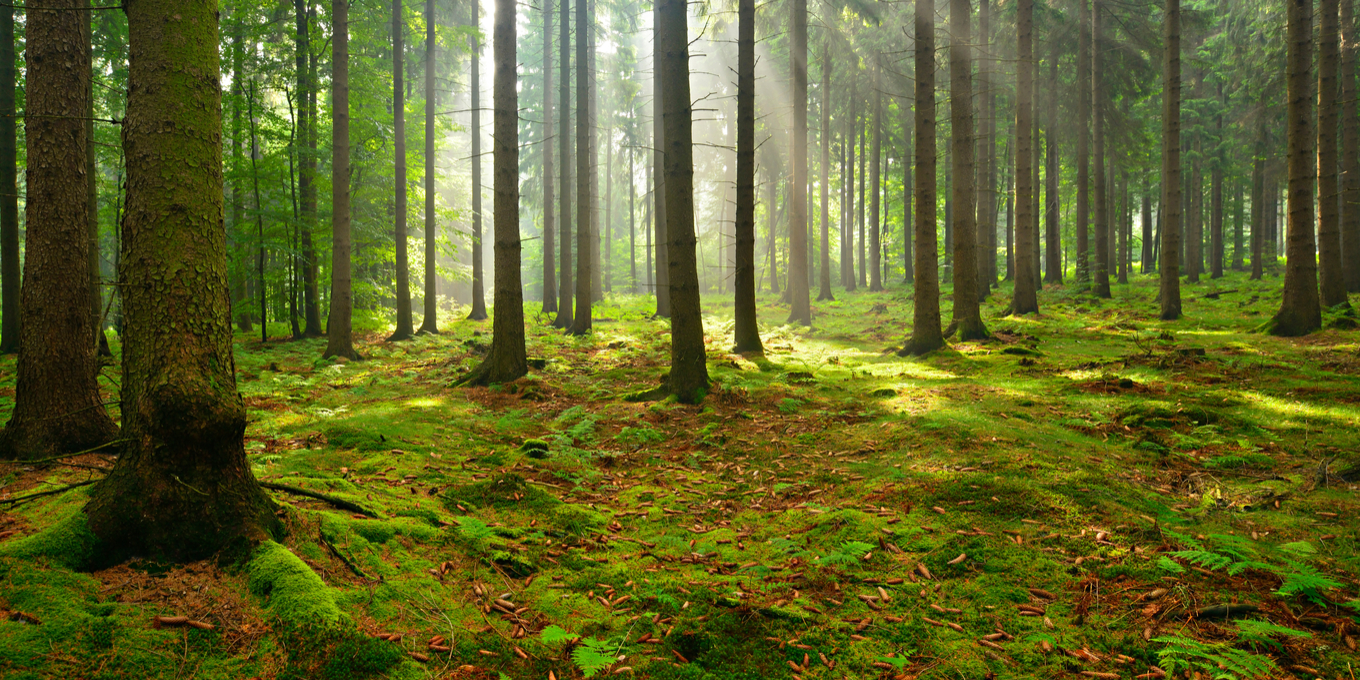 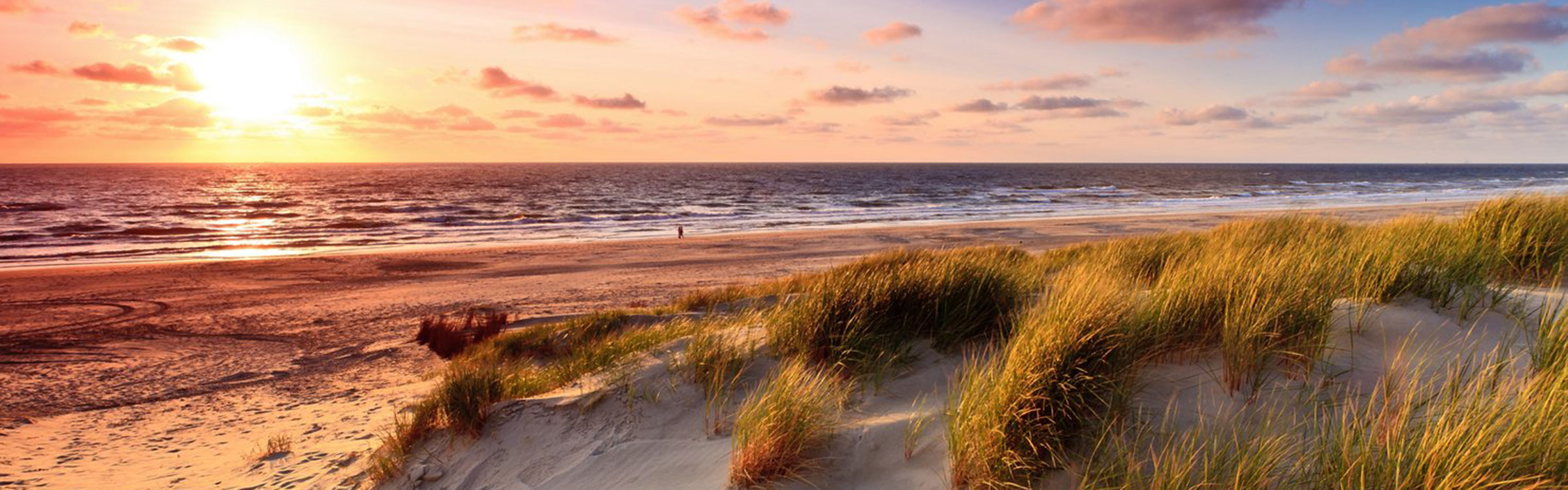 in België: loof- en naaldbossen, gras- en weilanden, heiden en duinen, vennen en moerassen, meren en rivieren, Noordzee-ecosysteem.
Verschil tussen Wallonië en Vlaanderen
1/3 van W. is bos (80% van de B. bossen zijn W.) 
VL: meest gras- en akkerland, heiden en duinen.
Wat is het belang van B.?
Belgische habitats als de kustduinen, veenbossen, hoge venen, kalkhoudende moerassen en kalkrijke graslanden zijn zeldzaam in Europa
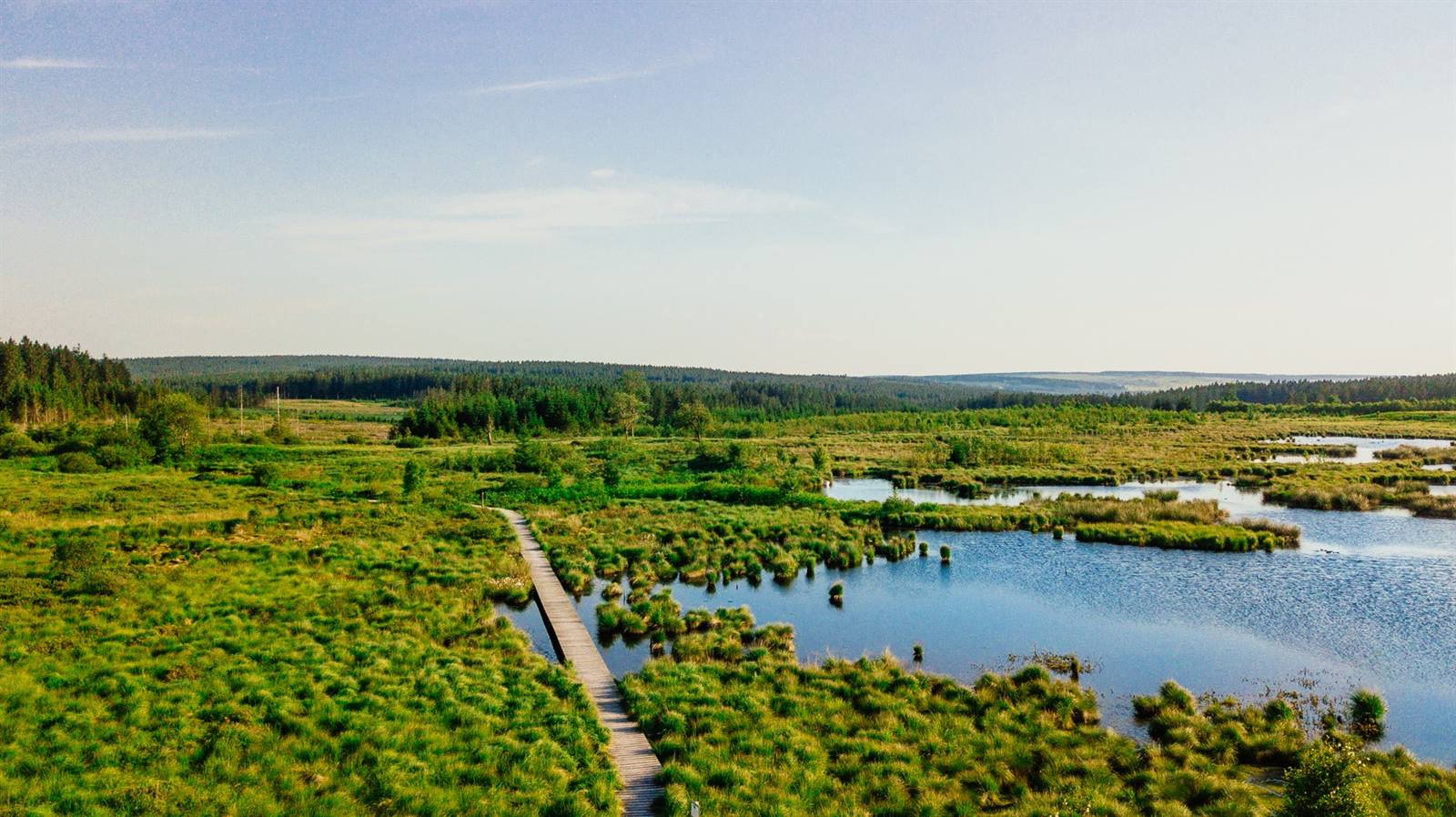 Ecosysteemdiversiteit
in België: loof- en naaldbossen, gras- en weilanden, heiden en duinen, vennen en moerassen, meren en rivieren, Noordzee-ecosysteem.
Verschil tussen Wallonië en Vlaanderen
1/3 van W. is bos (80% van de B. bossen zijn W.) 
VL: meest gras- en akkerland, heiden en duinen.
Wat is het belang van B.?
Belgische habitats als de kustduinen, veenbossen, hoge venen, kalkhoudende moerassen en kalkrijke graslanden zijn zeldzaam in Europa
“Natuur” in Vlaanderen
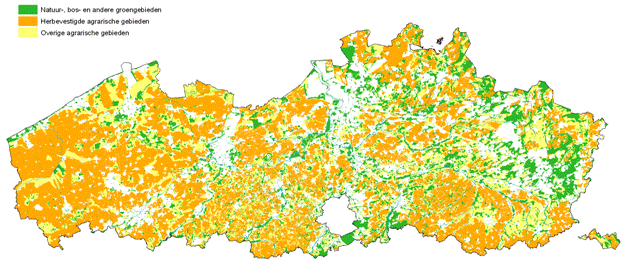 8% tuinen
5,6 % natuur (echte)
1,8% parken
16% verharding
0,4% sportvelden
?? % begraafplaatsen
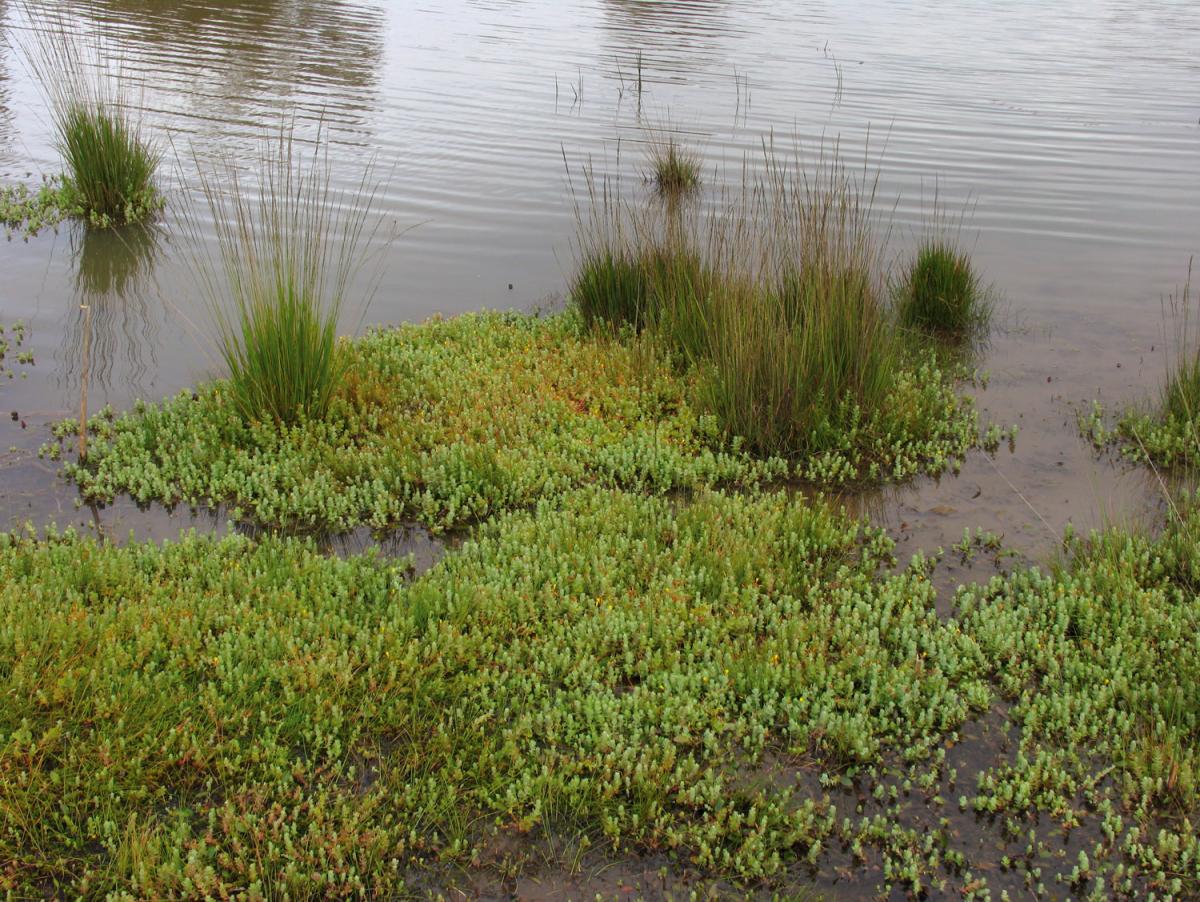 Ecosysteemdiversiteit
in België: loof- en naaldbossen, gras- en weilanden, heiden en duinen, vennen en moerassen, meren en rivieren, Noordzee-ecosysteem.
Verschil tussen Wallonië en Vlaanderen
1/3 van W. is bos (80% van de B. bossen zijn W.) 
VL: meest gras- en akkerland, heiden en duinen.
Wat is het belang van B.?
Belgische habitats als de kustduinen, veenbossen, hoge venen, kalkhoudende moerassen en kalkrijke graslanden zijn zeldzaam in Europa.
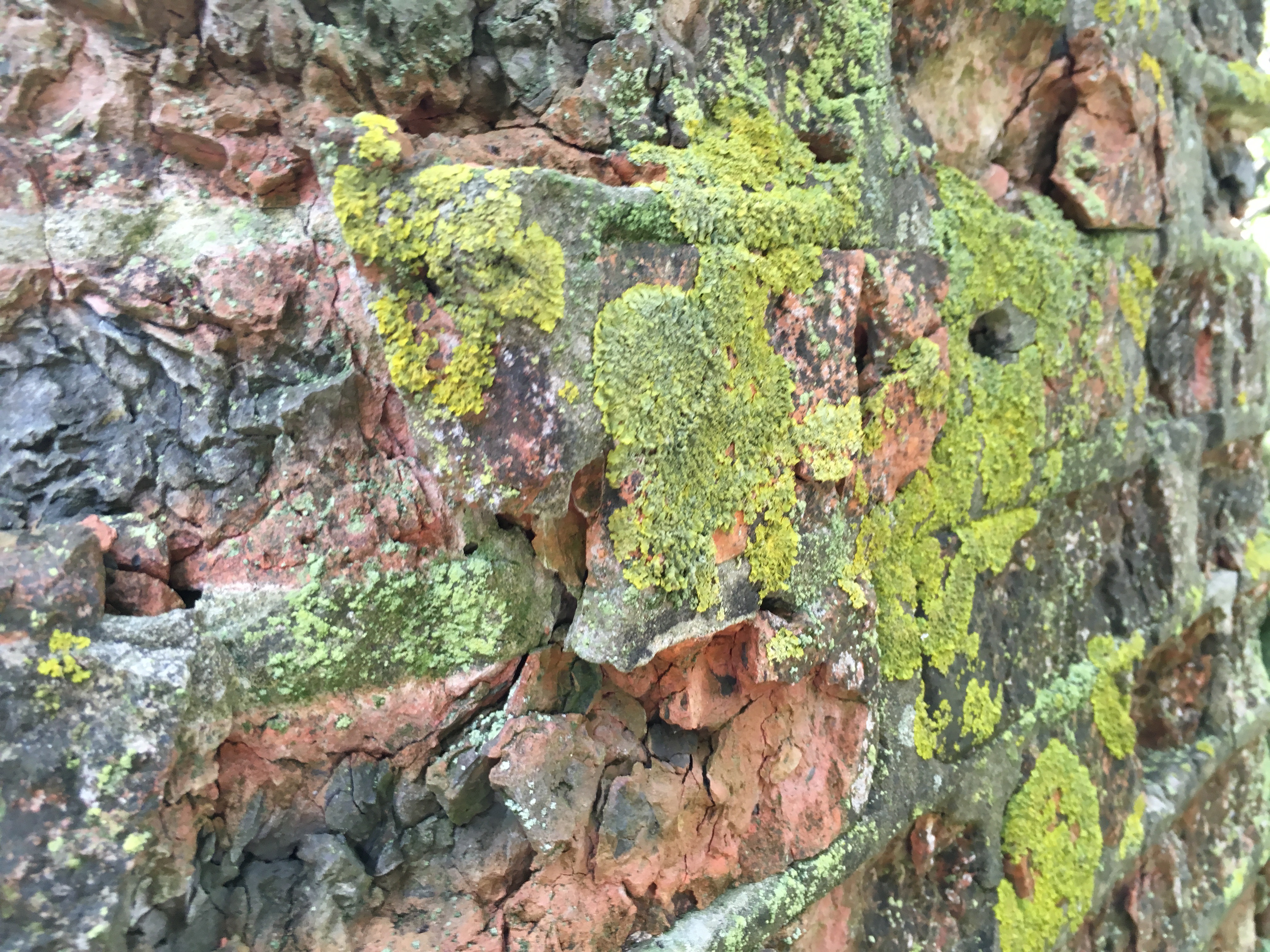 Ecosysteem vs habitat vs biotoop
Ecosysteem = biotische factoren + abiotische factoren
Dus al wat leeft + relief, water, klimaat, ondergrond,…..
Biotoop = soort natuur waar veel soorten planten en dieren kunnen samenleven
Vb. het bos, vijver, heide, weide, duinen, strand
Habitat = specifieke plaats van een organisme in een biotoop
Vb. regenworm leeft in de bodem (habitat) in het bos (biotoop)
https://www.youtube.com/watch?v=rIXB8XXrHaU&ab_channel=DeVroente%2CDuurzaamEducatiepunt
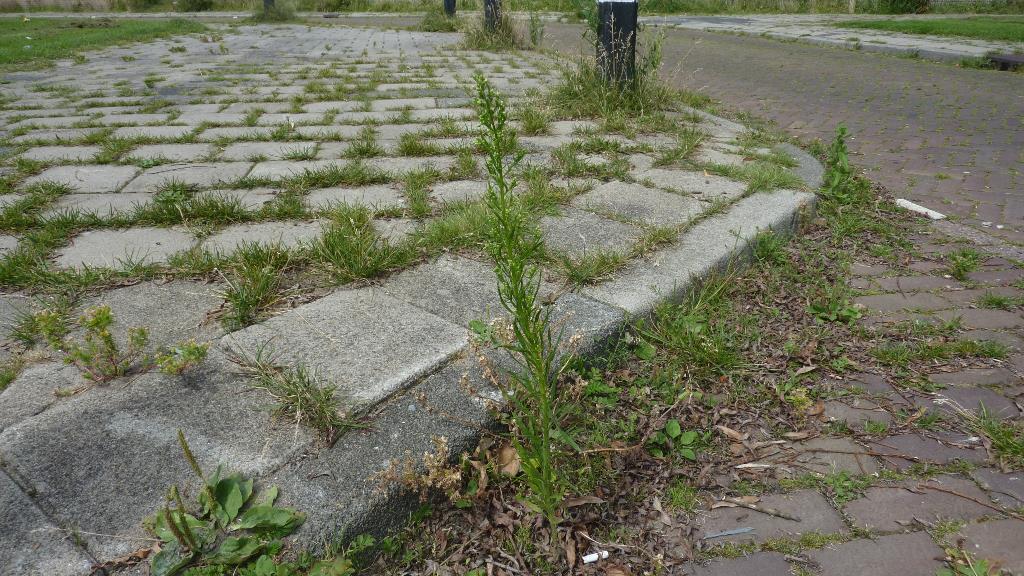 Wat heeft die diversiteit eigenlijk voor nut?
Wat maakt het uit dat er wat minder beesten of onkruid is?
Van minder natuur ligt toch niemand wakker.
Aan onkruid heeft toch niemand iets.
Een boom is toch een boom.
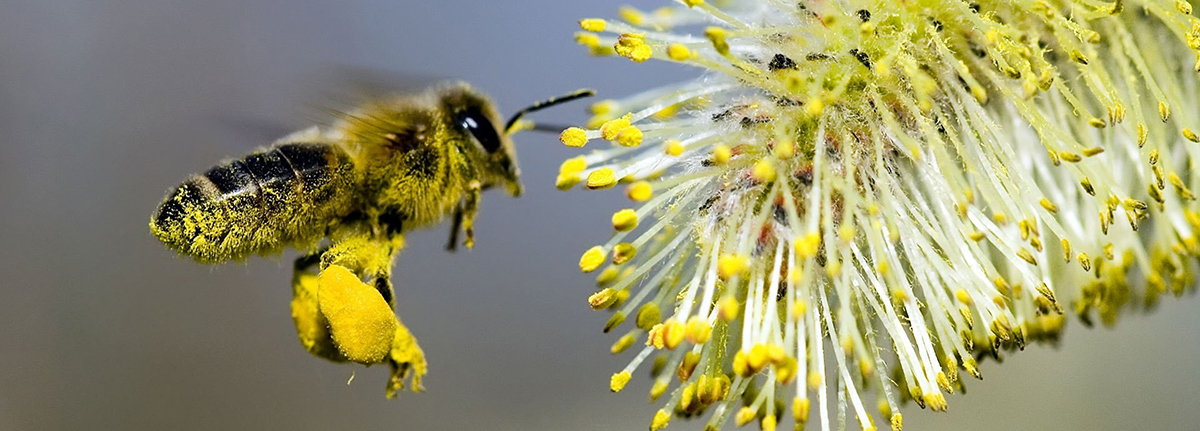 De natuur, ecosystemen, biodiversiteit bieden de mens levensnoodzakelijke diensten ‘gratis’ aan.
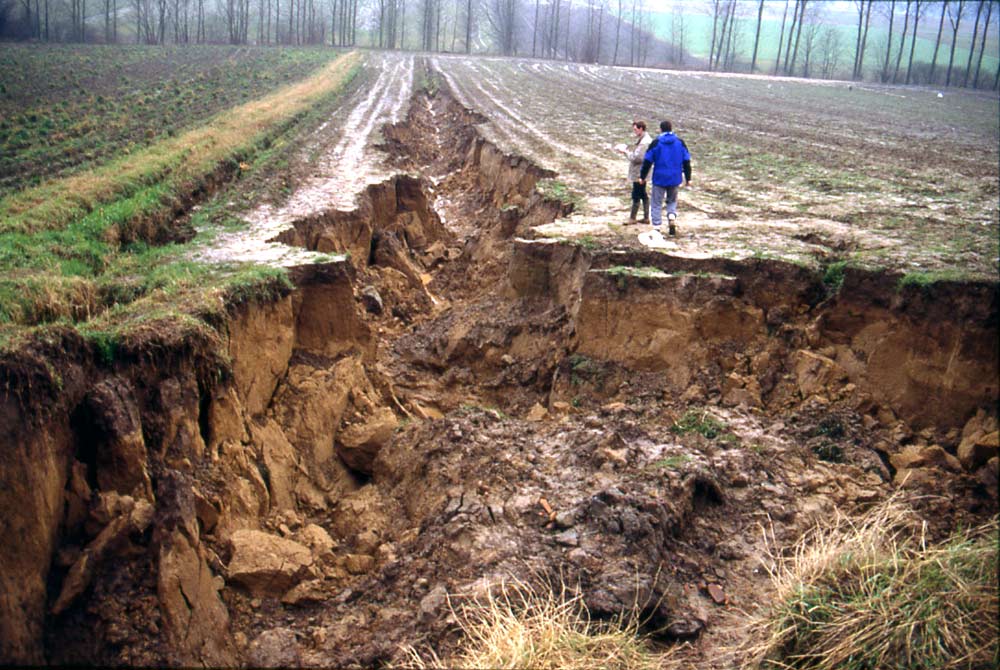 Bevoorrading- voedsel, geneesmiddelen, bouwmaterialen, kleding,….
Regulering- klimaat, bodemerosie, waterkwaliteit, afvalstoffen,…..
Ondersteuning- watercyclus, zuurstof, bestuiving,…..
Cultureel- recreatie, toerisme, ontspanning, inspiratie,…..

Toen alles toe ging, ging de mens terug naar de natuur…..
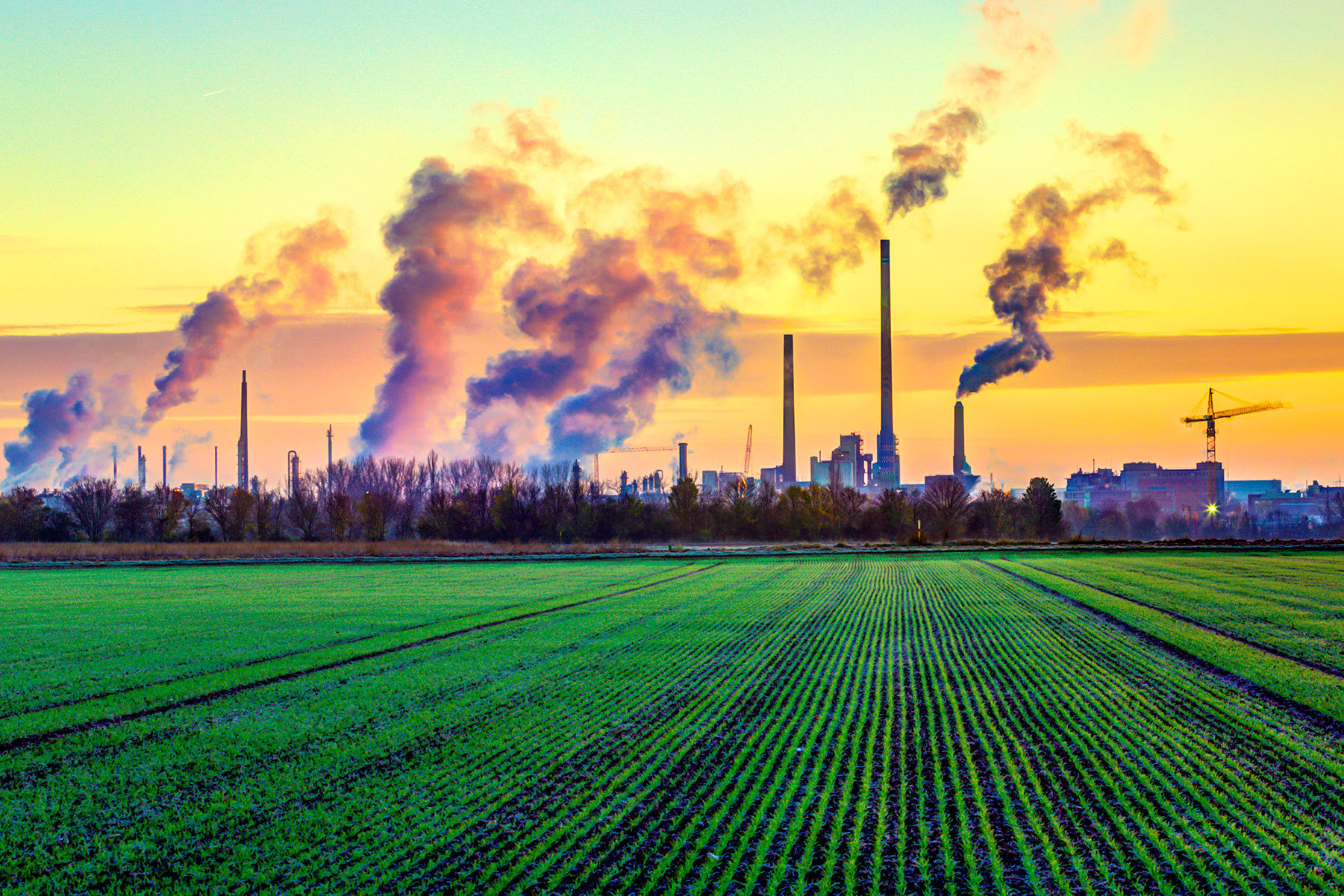 Grote gevaren voor biodiversiteit in Vlaanderen
Vermesting (stikstof,….)
Verzuring (luchtverontreiniging)
Verdroging (grondwater ontrekken)
Verontreiniging (zware metalen,…)
Versnippering (Urbanus zei ooit…)

Invasieve soorten/ habitatverlies/…..
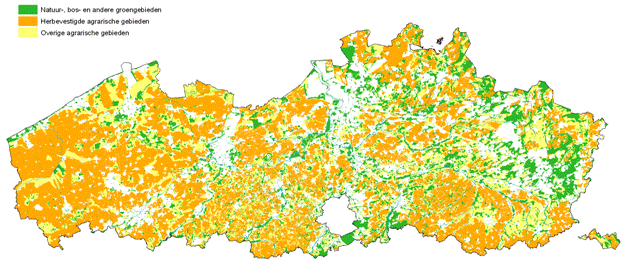 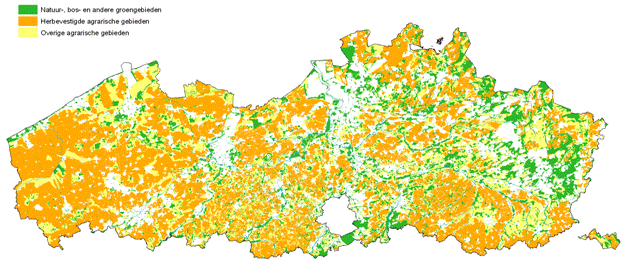 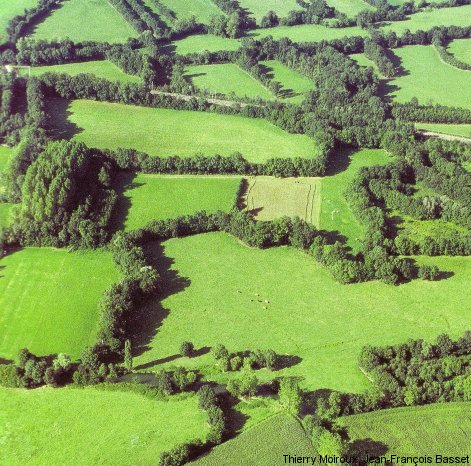 Versnipperde natuur in Vlaanderen
Waarom nog moeite doen?
Deze eilandjes waar de natuur, dieren en planten nog kunnen (over)leven zijn potentieel de ‘zaadbanken’ voor ander gebieden.
De trend was tot nu toe negatief.
 Doel: van 1.350.000 ha zou moeten: 750.000 ha agrarisch gebied, 150.000 ha natuurgebied en 53.000 ha bosgebied
Oa: 4.000 ha bos meer tegen 2024
Brabantse wouden, erkenning als national park tegen 2023, natuurontwikkelingszones tussen de versnipperde bossen.
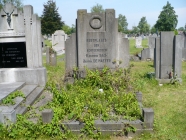 Begraafplaatsen kunnen mee een rol spelen.
Vergroening
Ontharding paden, parking,….
Maaibeheer
Wilde bloemenweide
Nestkastjes, insectenhotels, vleermuiskasten,….
Herwilderen
Wilddoorgangen omheining (egelwegel,…)
Snoeibeheer, dood hout,….
Aanplanting van inheemse bomen, struiken en kruidplanten
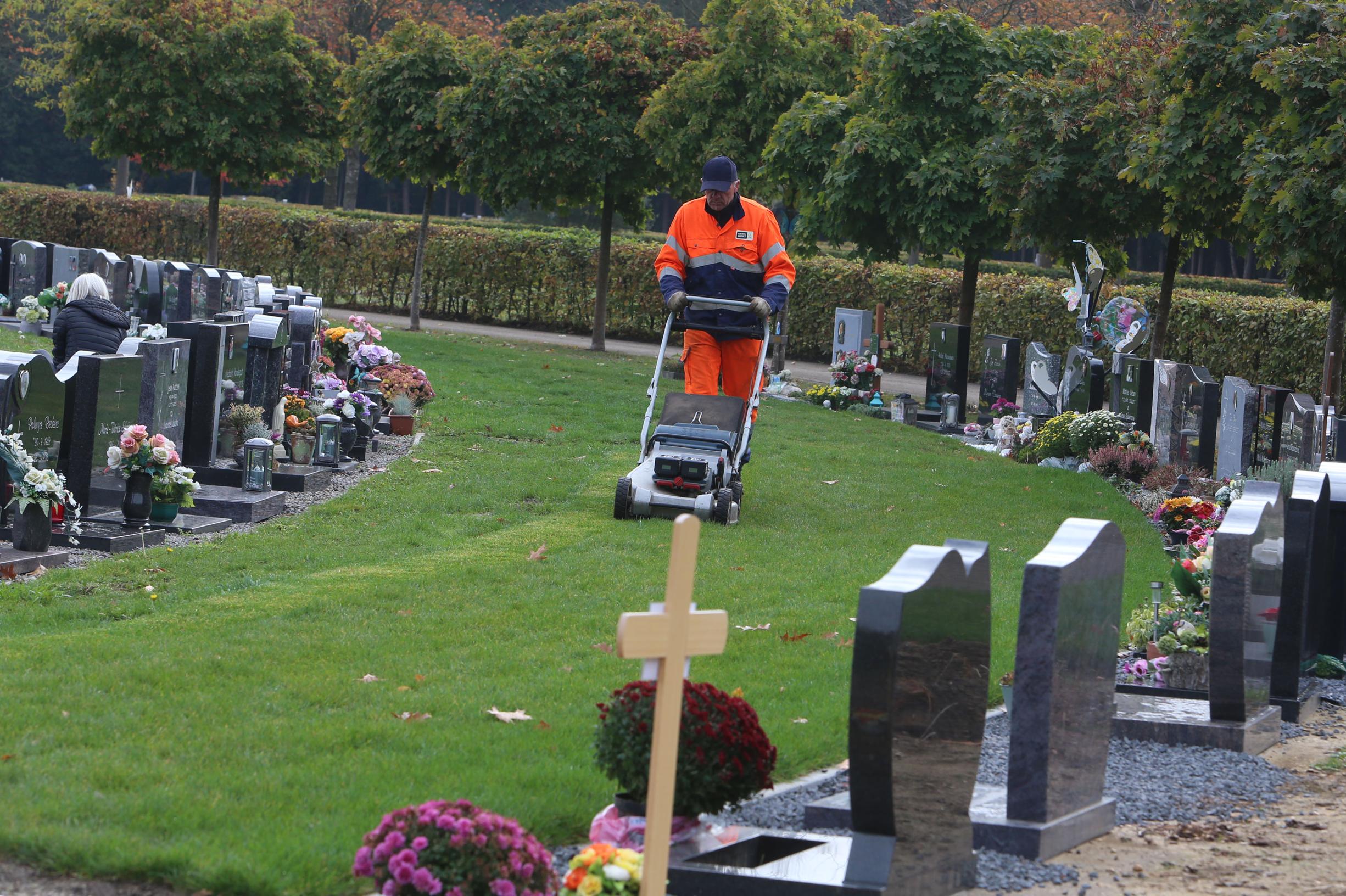 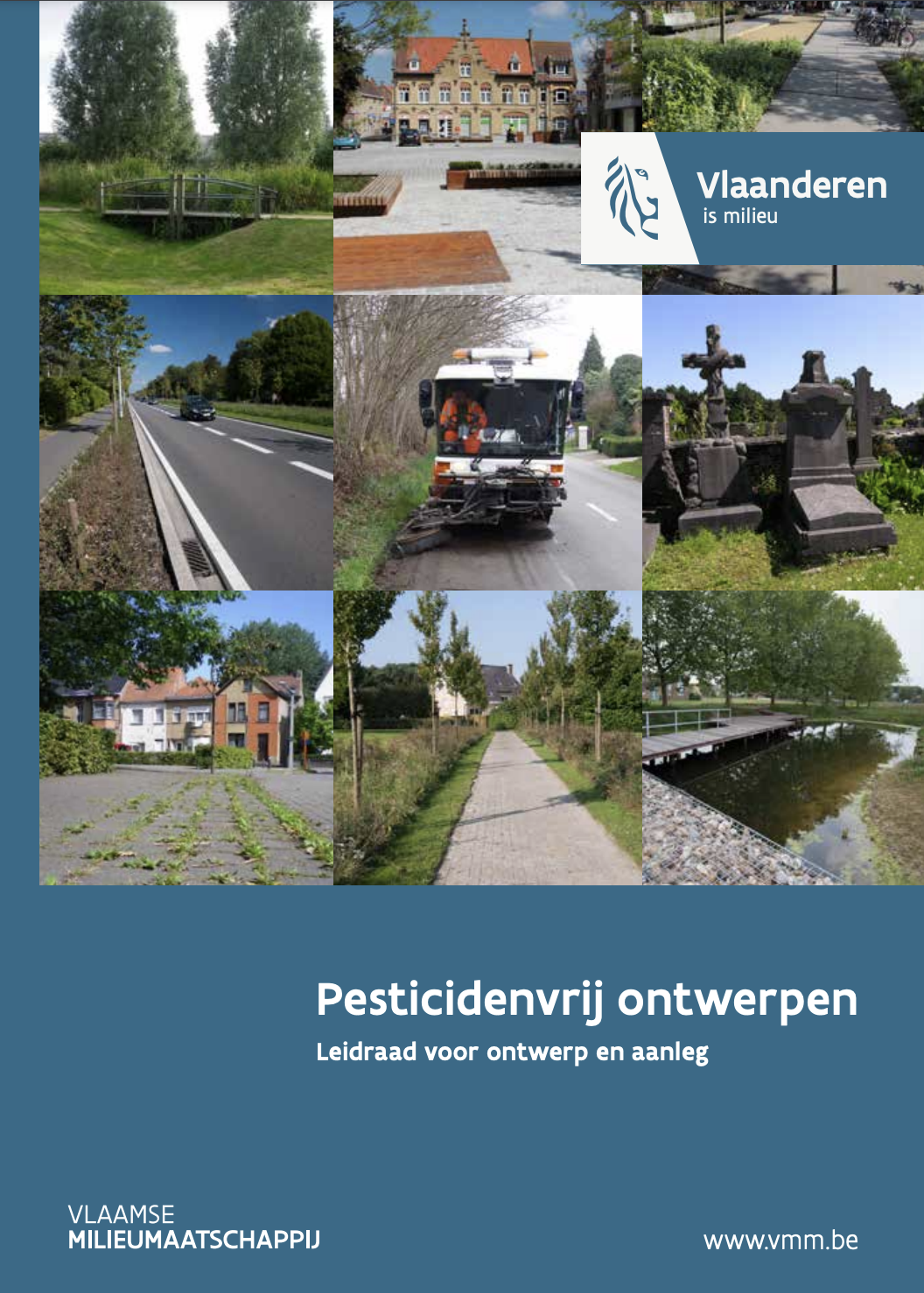 Het kan ook zonder of met minder pesiciden
https://ecopedia.s3.eu-central-1.amazonaws.com/pdfs/669.pdf
https://ec.europa.eu/environment/nature/natura2000/index_en.htm
https://www.natuurpunt.be/
https://www.ecopedia.be/
https://www.biodiversity.be/5424/
https://purews.inbo.be/ws/portalfiles/portal/6898660/Demolder_etal_2014_Hoofdstuk4ToestandBiodiversiteit.pdf
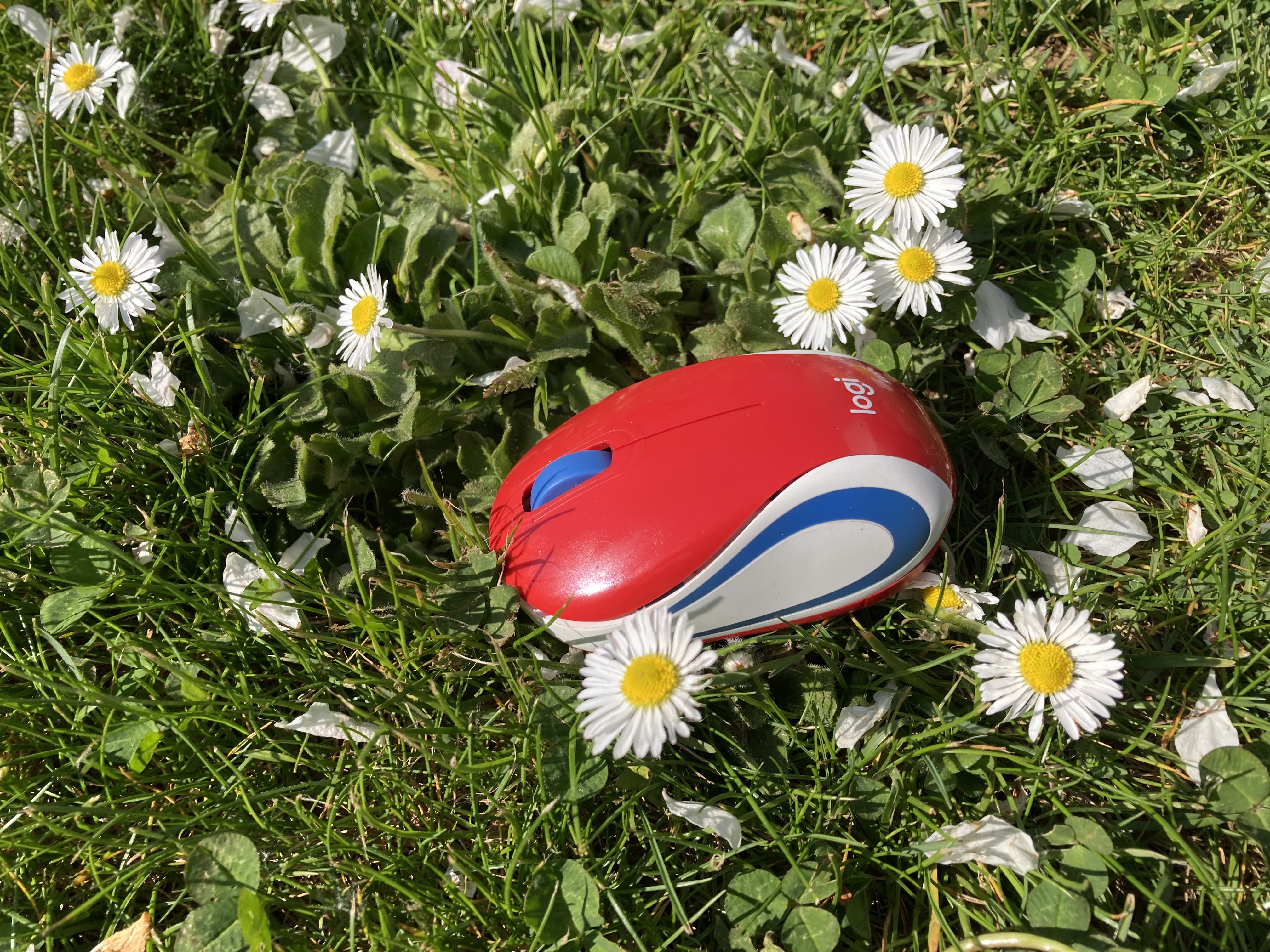 Verder clicken?
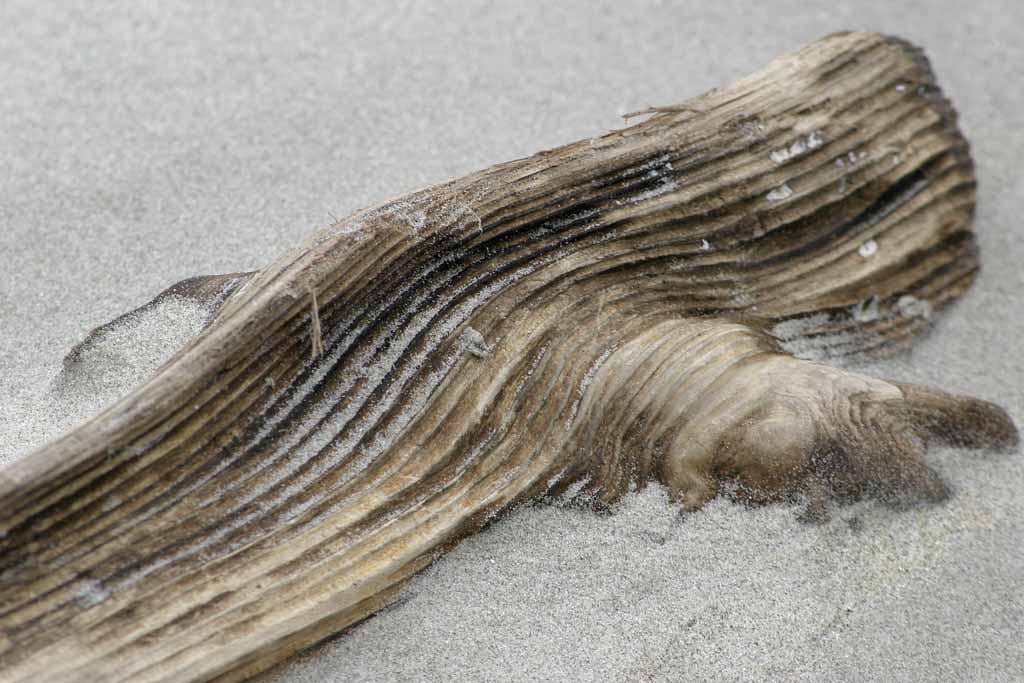 Natuur & symboliek
Symboliek is menselijke associatie van gevoel/betekenis tov natuur.
Basis: natuur is rust, zacht, vrede.
Specifiek: roos, boom, palm, narcis, duif,……
Ingebed in traditie en gemeenschap, maar ook persoonlijk
Context belangrijk
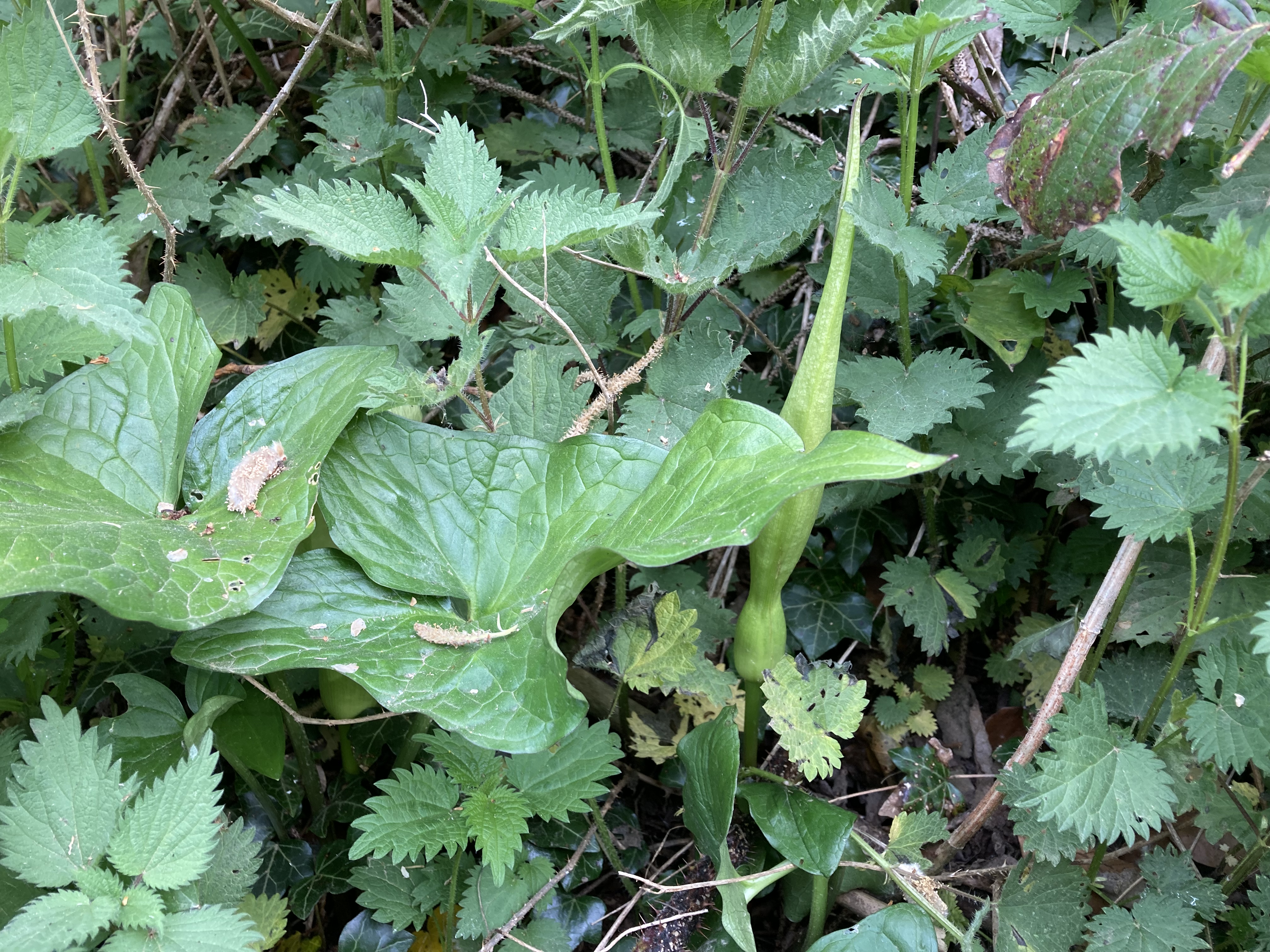 Klassieke voorbeelden
De gevlekte aronskelk, die zijn bloem omhoog naar de hemel richt, was in de Middeleeuwen een symbool van Maria. Vermoedelijk wegens zijn naam die aan de Bijbelse Aäron doet denken. De tante van Maria, Elisabeth, stamde uit het geslacht Aäron. De bloem werd ook als 'lelieachtig ten hemel wijzend' aangeduid.
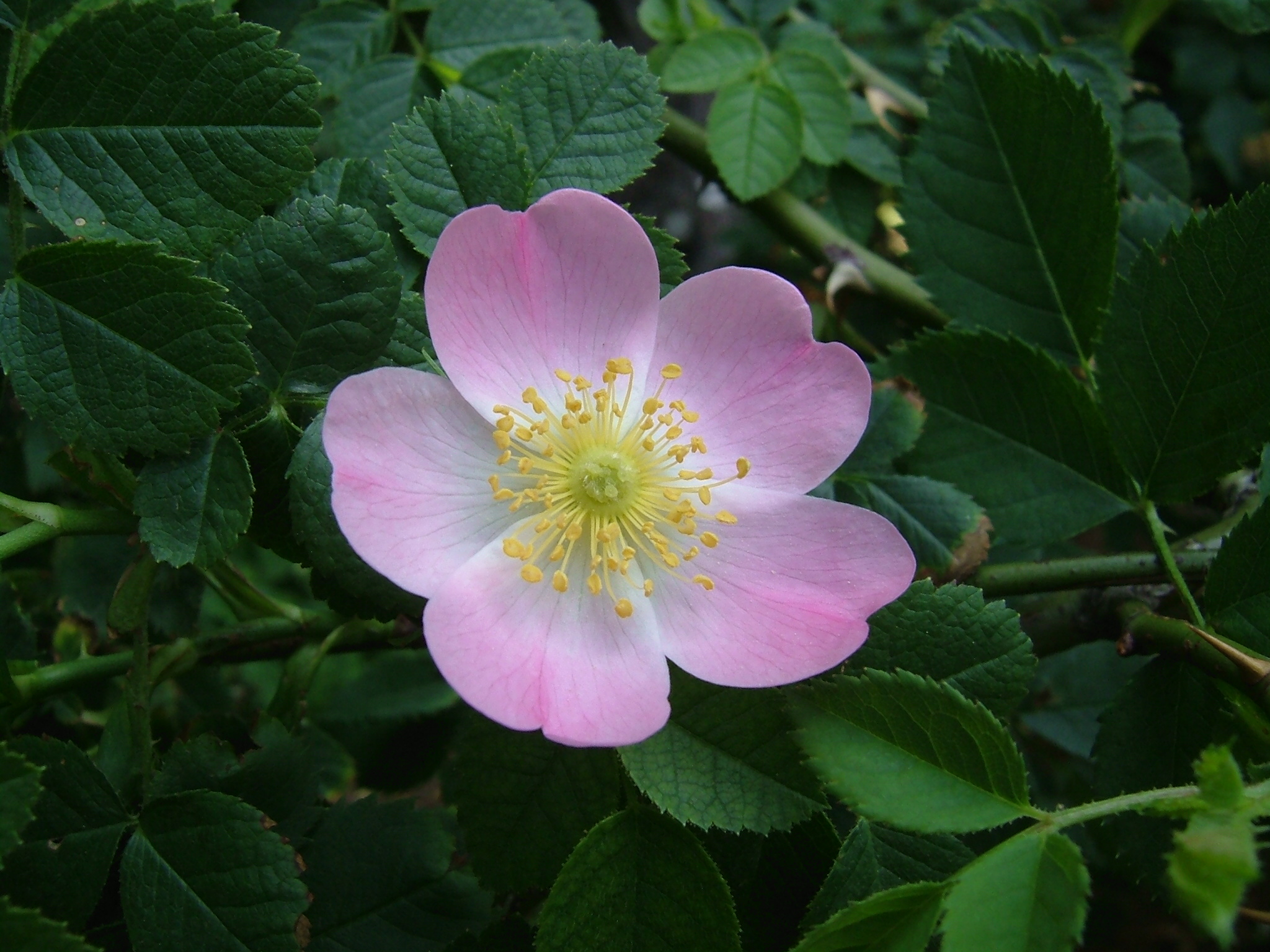 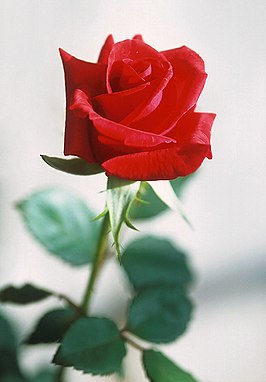 Roos eeuwenoud en actueel
Verbonden met Maria (“roos zonder doornen”) vrij is van de erfzonde.
Tot de Zondeval geen doornen. Enkelvoudige (hondsroos bij ons) roos met vijf bloemblaadjes voor de kelk die het bloed van Christus opvangt en voor diens vijf wonden. 
De rode roos symboliseert de martelaardood (het bloed van de martelaar). 
Witte roos, reinheid. 
Huidige betekenis, liefde en vergankelijkheid.
Geknakte roos……
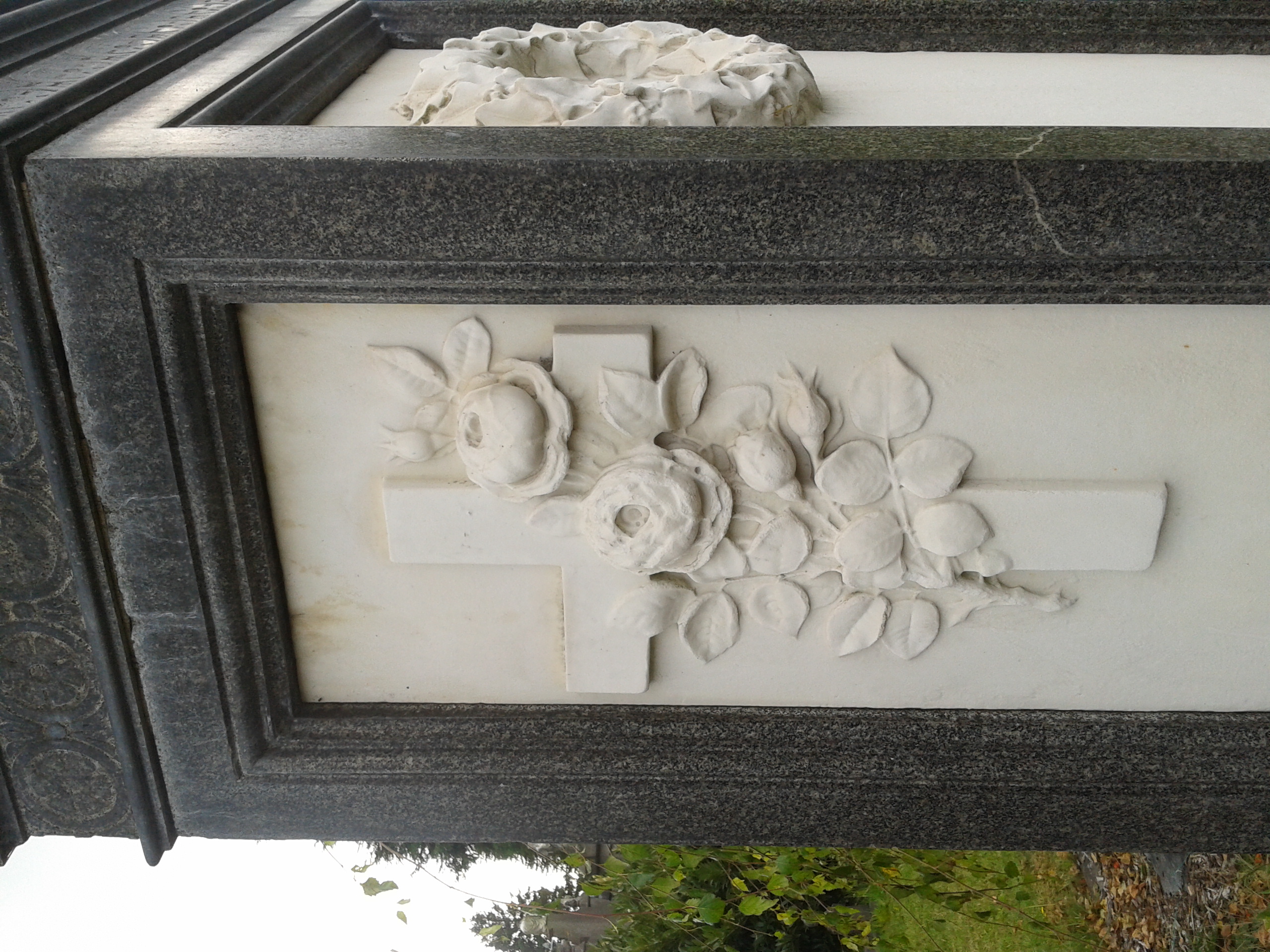 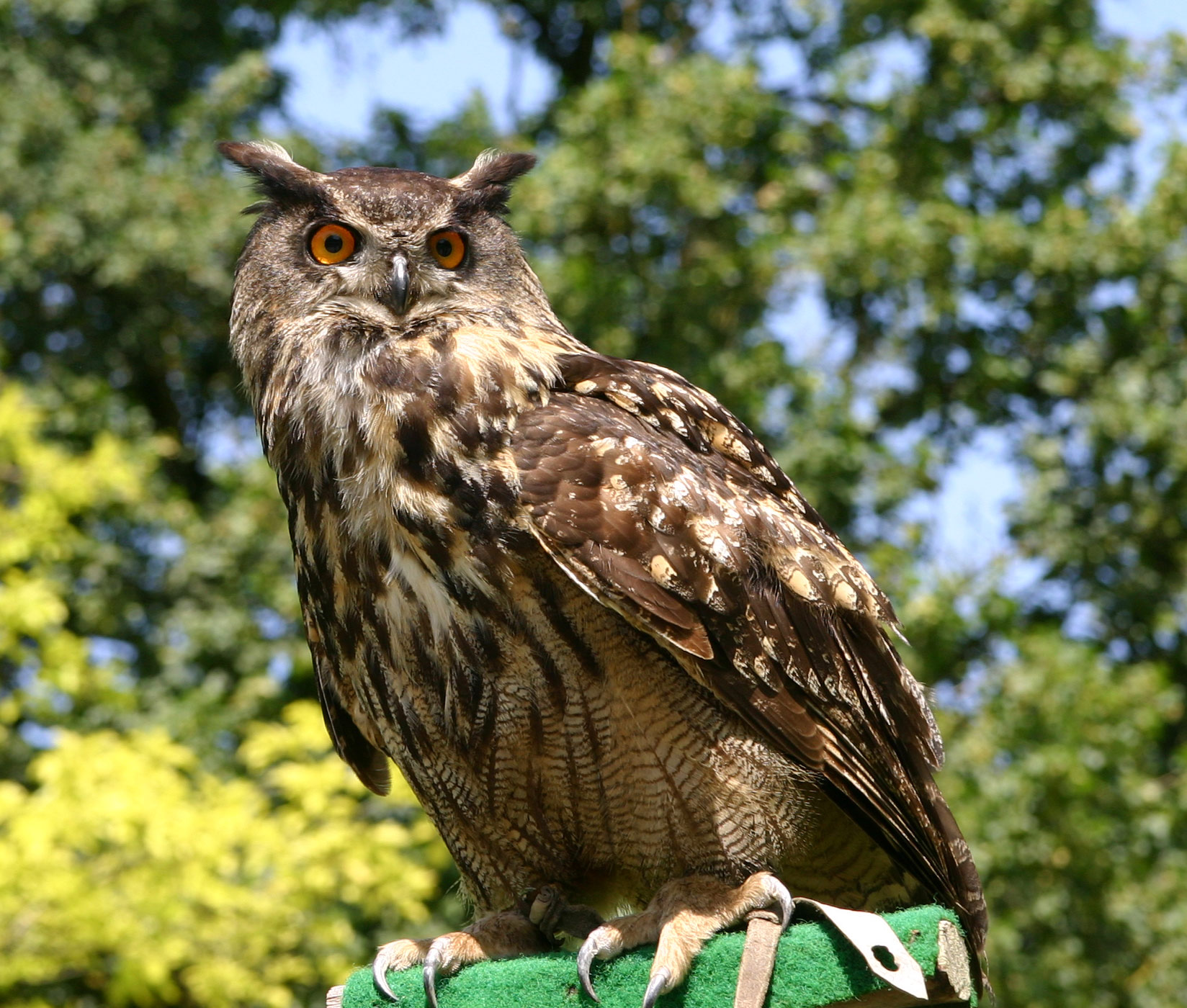 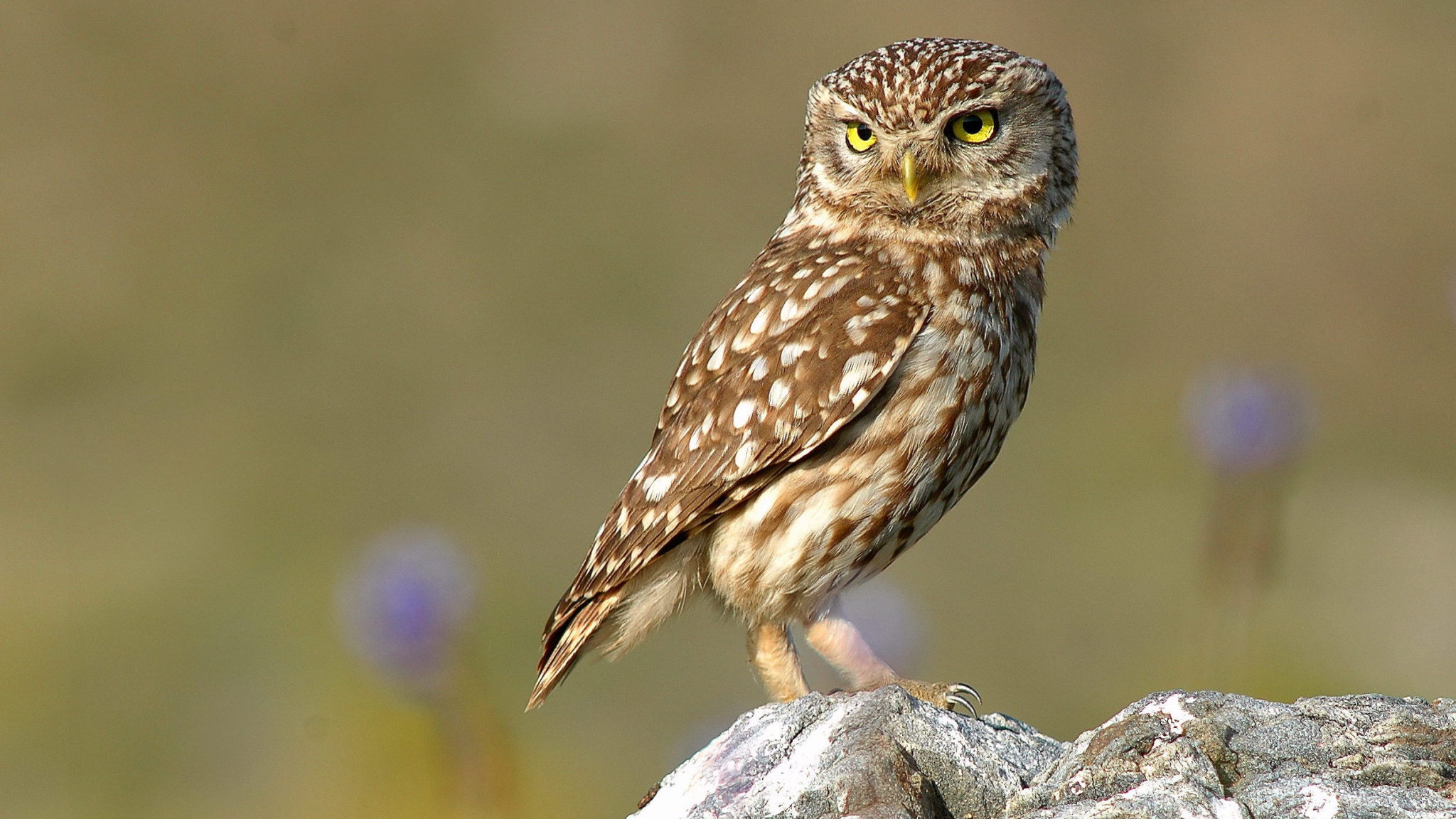 Uilen
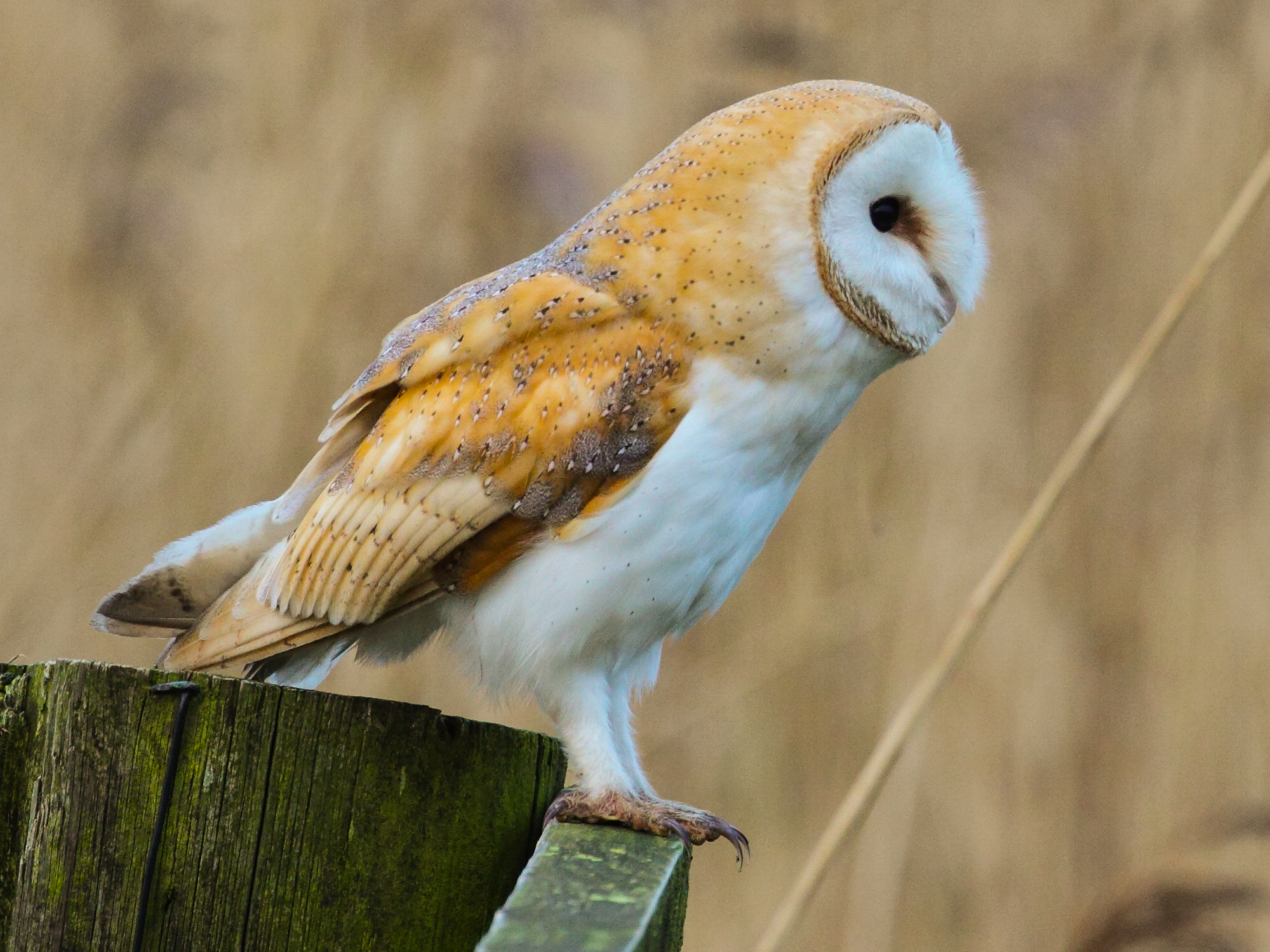 Mythologische vogel. Germanen, oehoe, grafgave. 
In het Oude Egypte, uilenhiëroglyfe voor de dood.
Oude Grieken en Romeinen was de oehoe, vogel van de onderwereld. De steenuil wordt vereenzelvigd met Pallas Athena, de Griekse godin van de wijsheid. 
O.T. uilen, onreine dieren. Christenen stond de uil symbool dat Joden niet Christus verkozen als Licht der Wereld, maar leefden in de duisternis. 
Midden-Amerikaanse en Afrikaanse culturen wordt de uil vaak geassocieerd met de dood.
Als nachtdier symbool van de duisternis. 
In de zestiende eeuw, schreeuw van kerkuil, associatie met de duivel.
Vanaf het einde van de vijftiende eeuw stond de uil in de westerse kunst voor wijsheid (in combinatie met boeken), een verwijzing naar de klassieke Griekse beschaving. 
Uil vooral gezien worden als een symbool van de gelouterde ziel, het wezen dat kan zien in de duisternis.
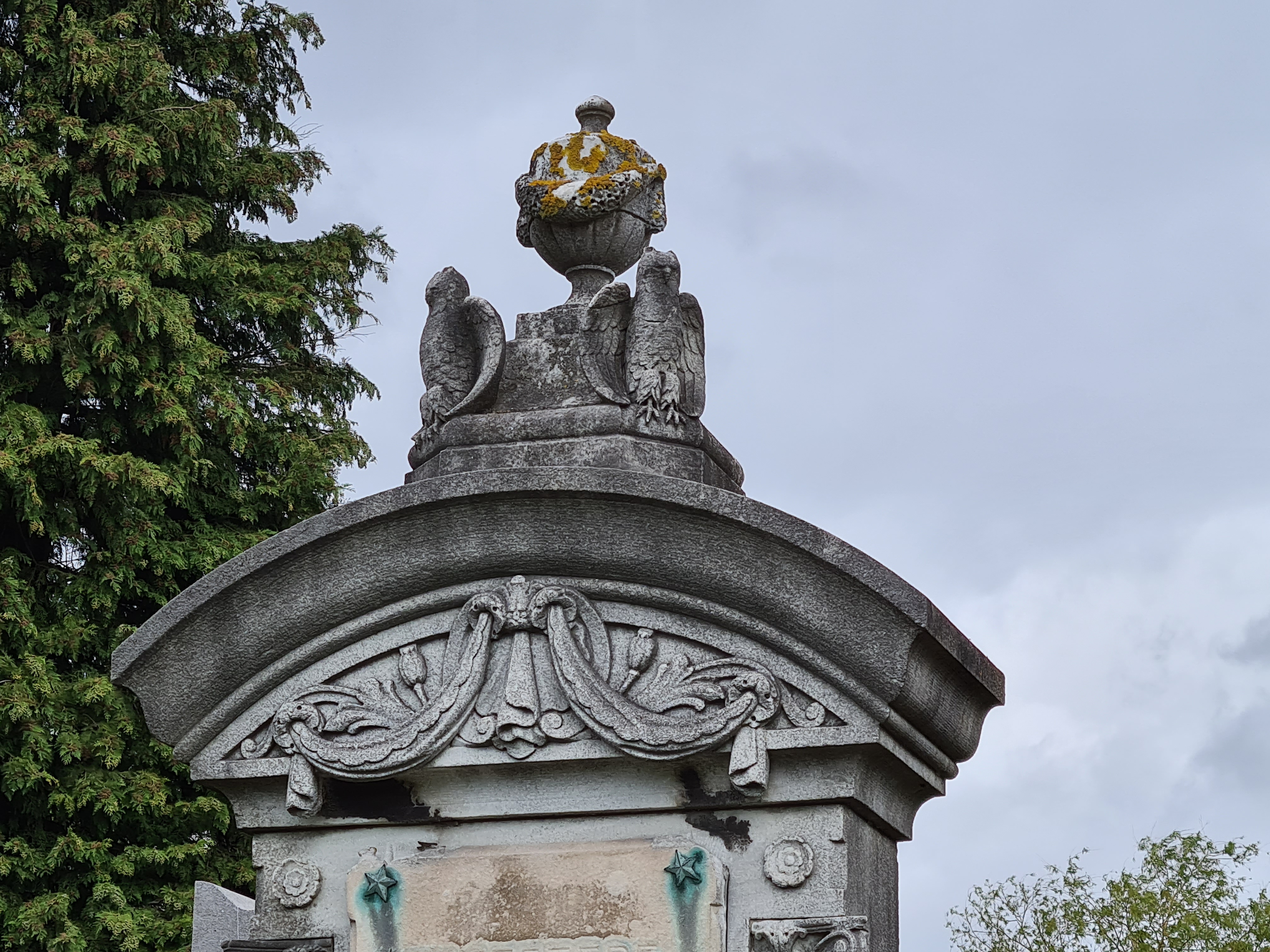 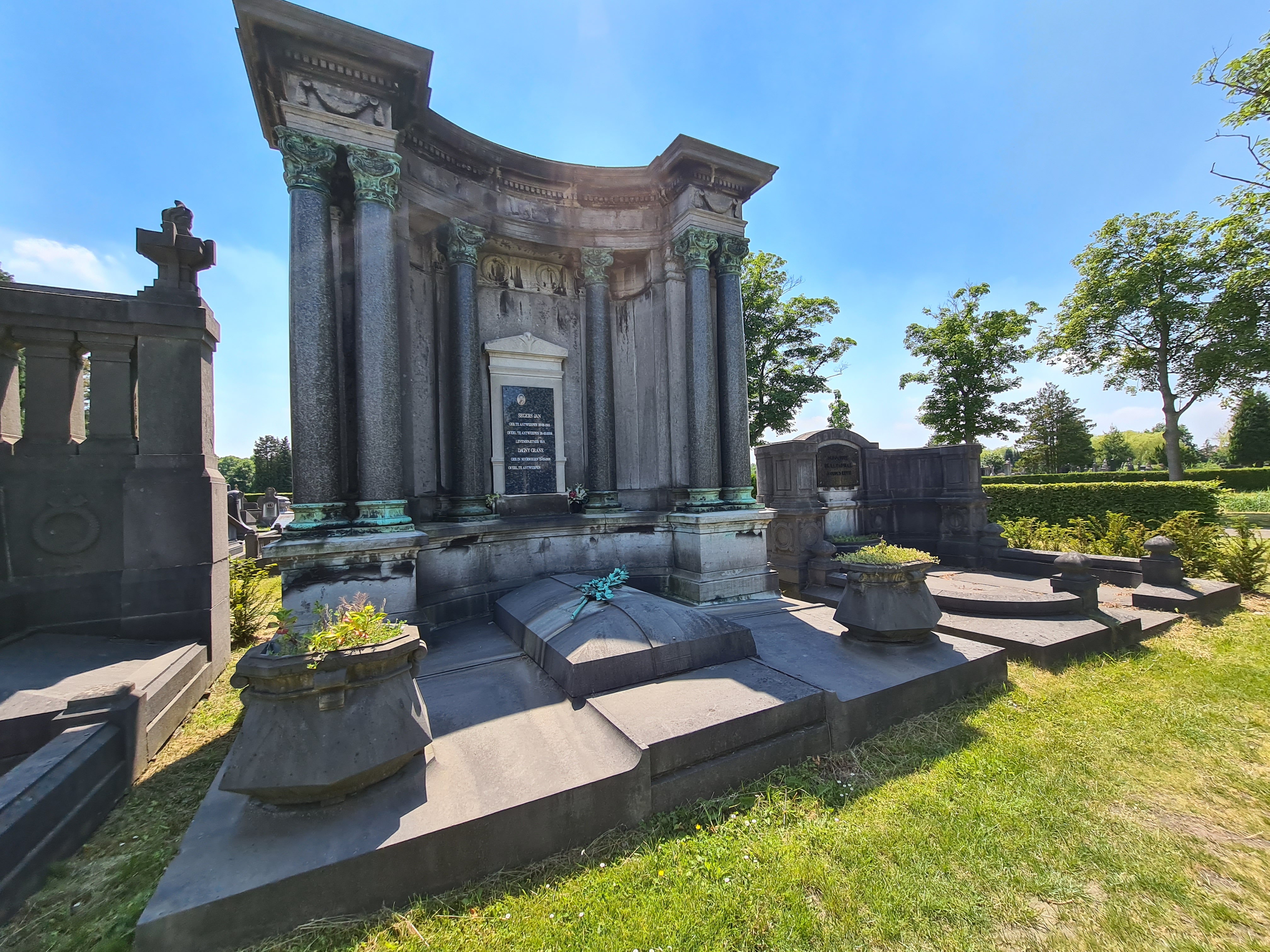 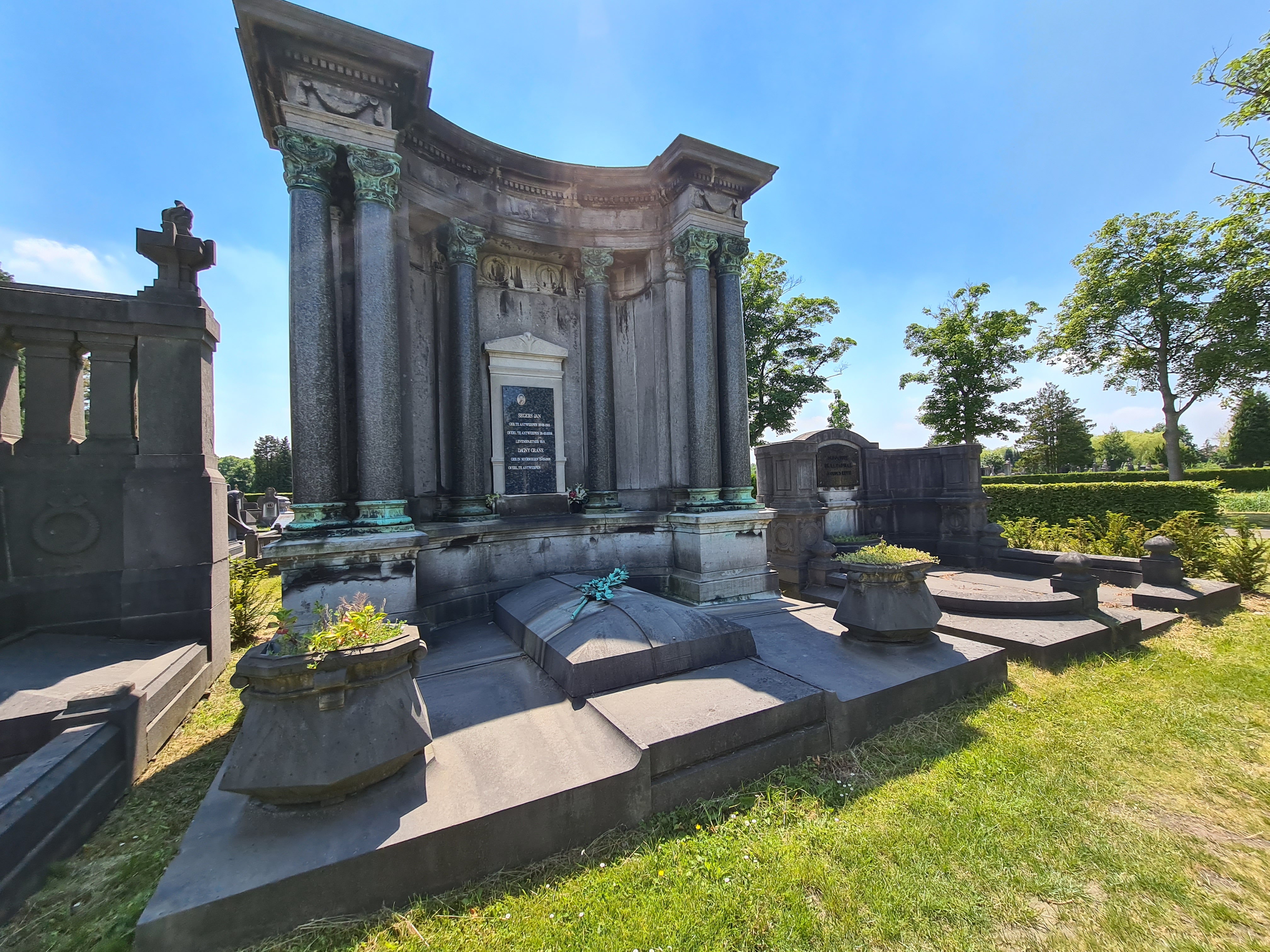 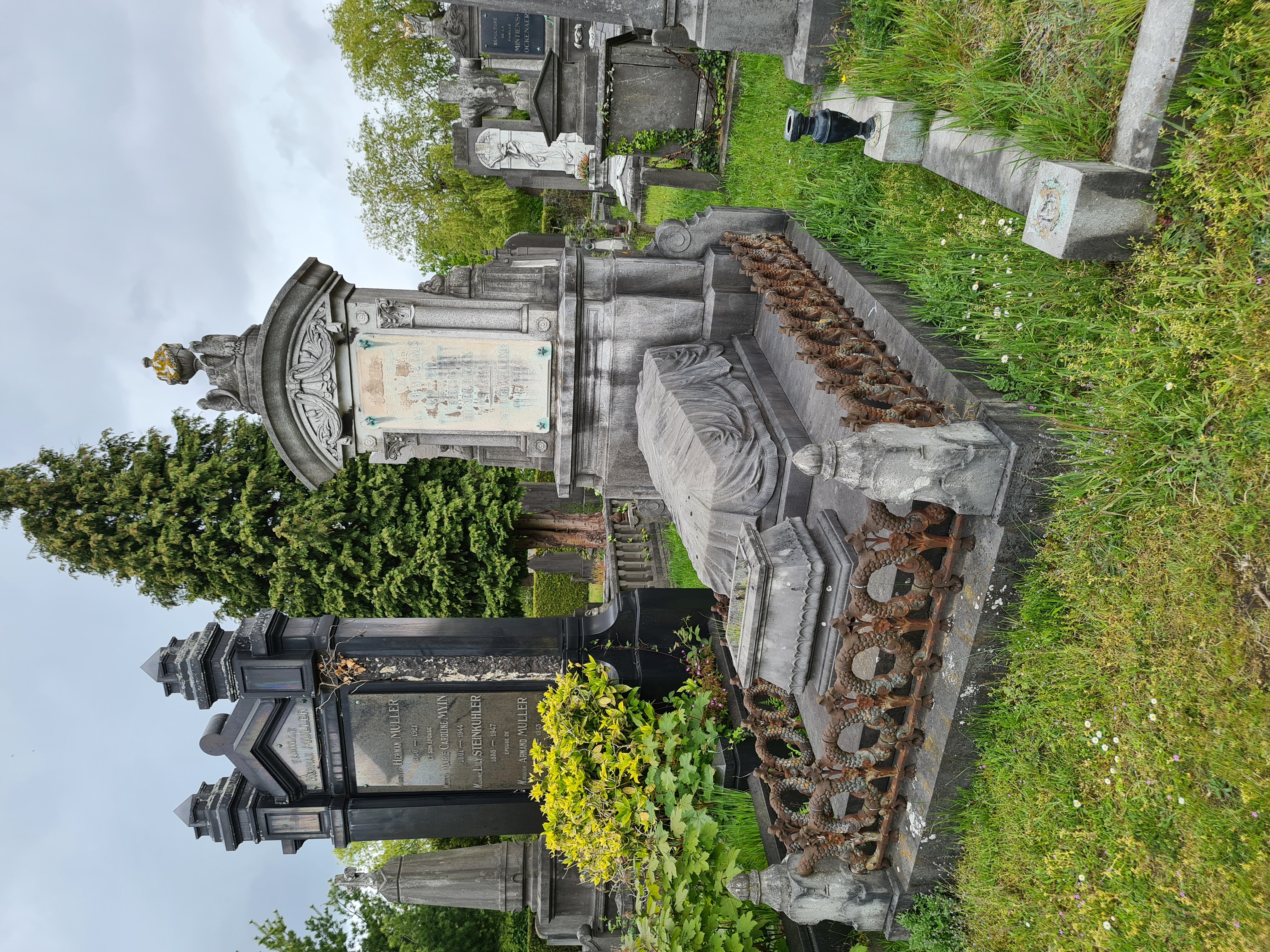 Uilen, soms in combinatie met hanen die afwisselend over dag en nacht waken.
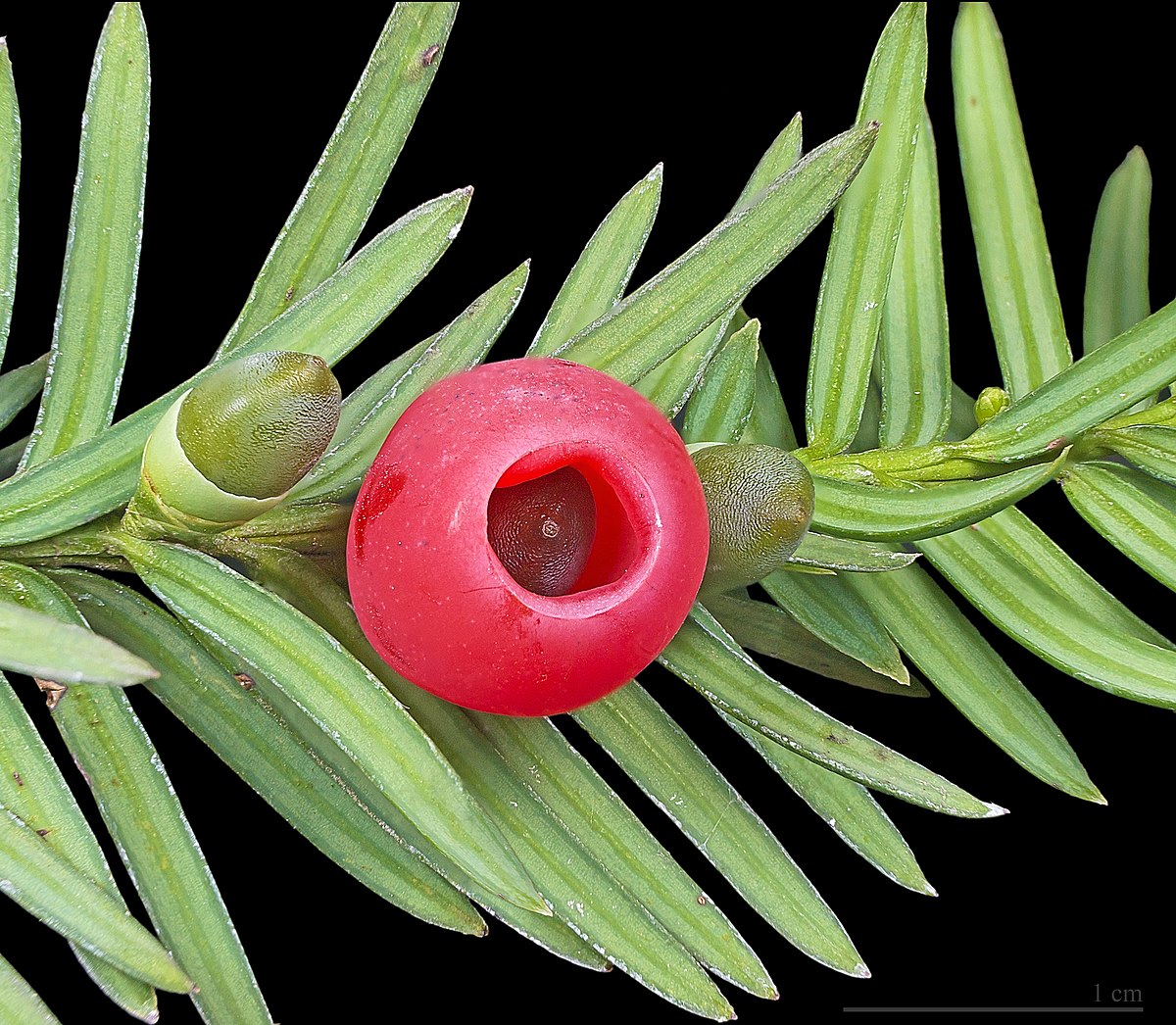 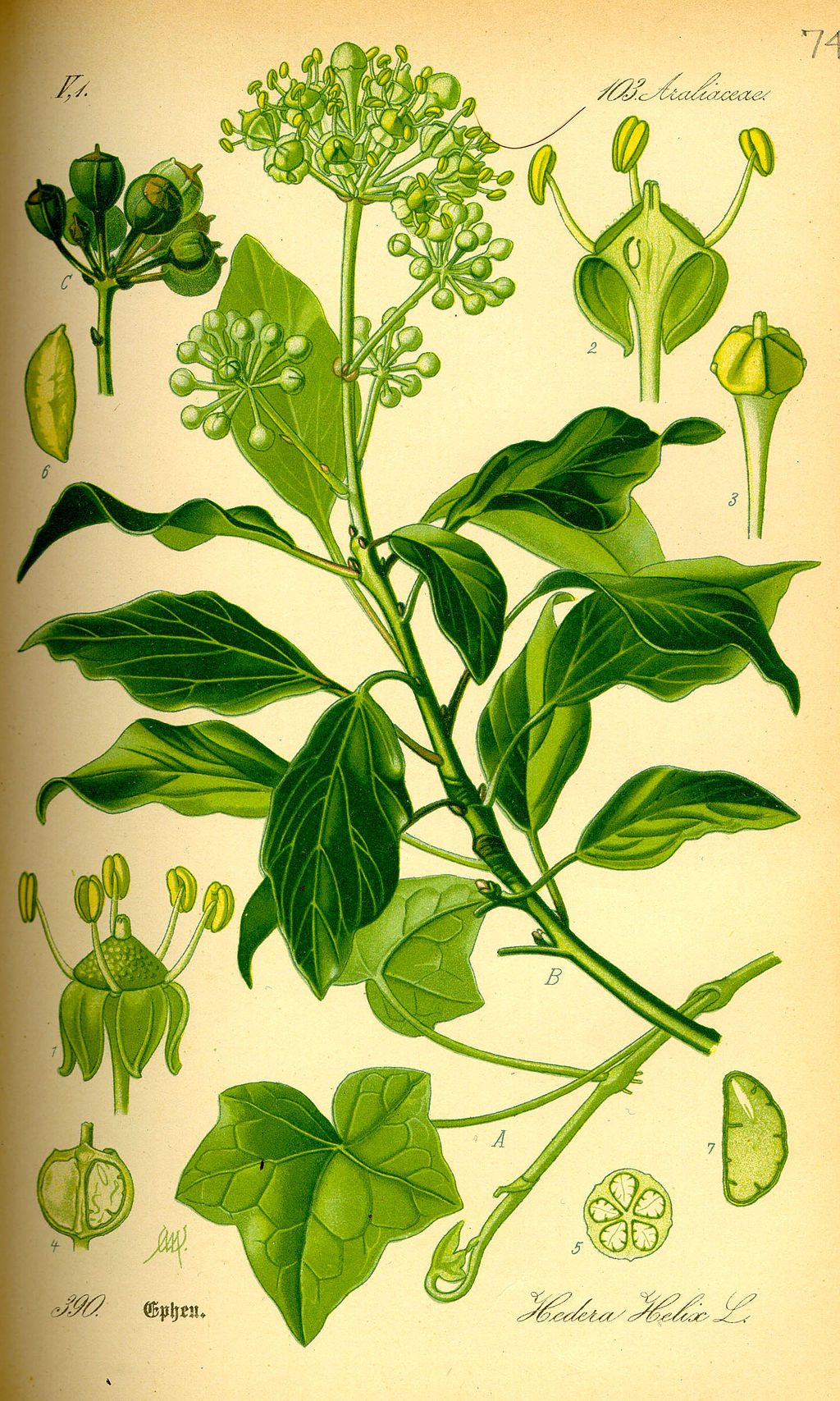 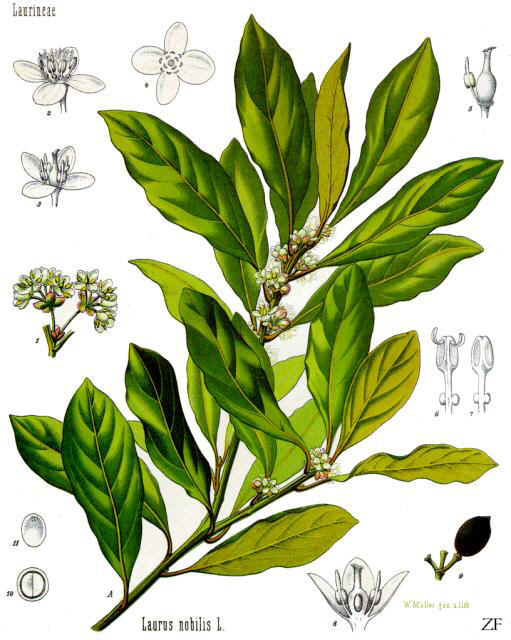 Taxus
Als laurier en klimop , altijd groen, symbool van de onvergankelijkheid, rouw en dood.
Kelten, boom van de dood, giftige naalden en vruchtpitten. Traditioneel taxustakjes meegedragen bij begrafenissen en rond het graf in de grond gestoken, schoten op als stek.
Griekse mythologie, boom van de onderwereld.
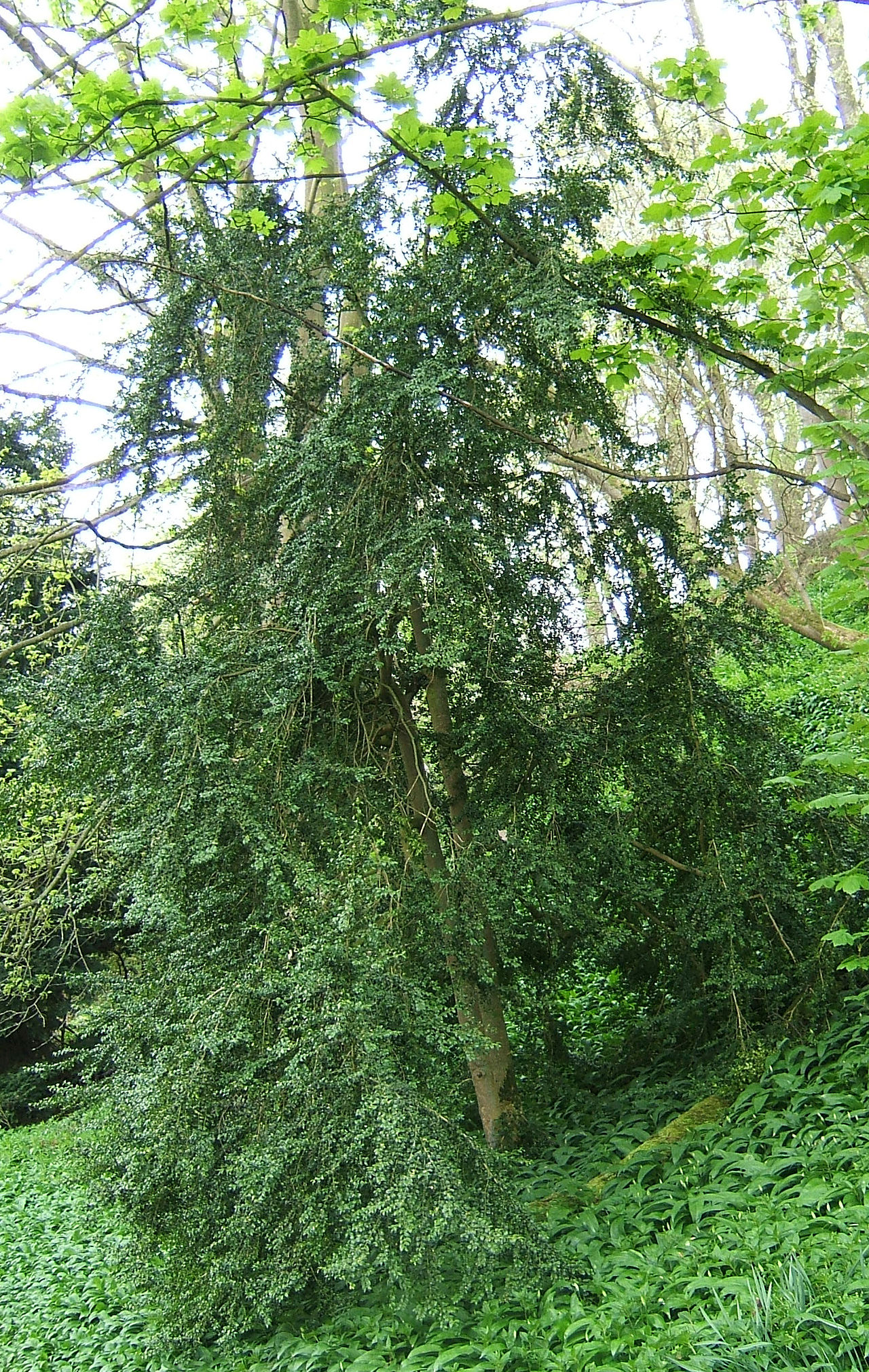 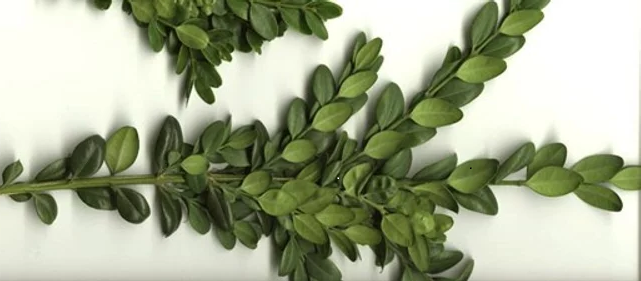 Palmtak / Buxus
Attribuut van godin van de overwinning, Victoria, overwinning op de dood.
In de oudheid werd de palmtak geschonken aan atleten als teken van overwinning. 
In de christelijke kunst was de palmtak symbool van de overwinning op de dood door en in Christus. 
Een duif met een palmtak verwijst naar vrede.
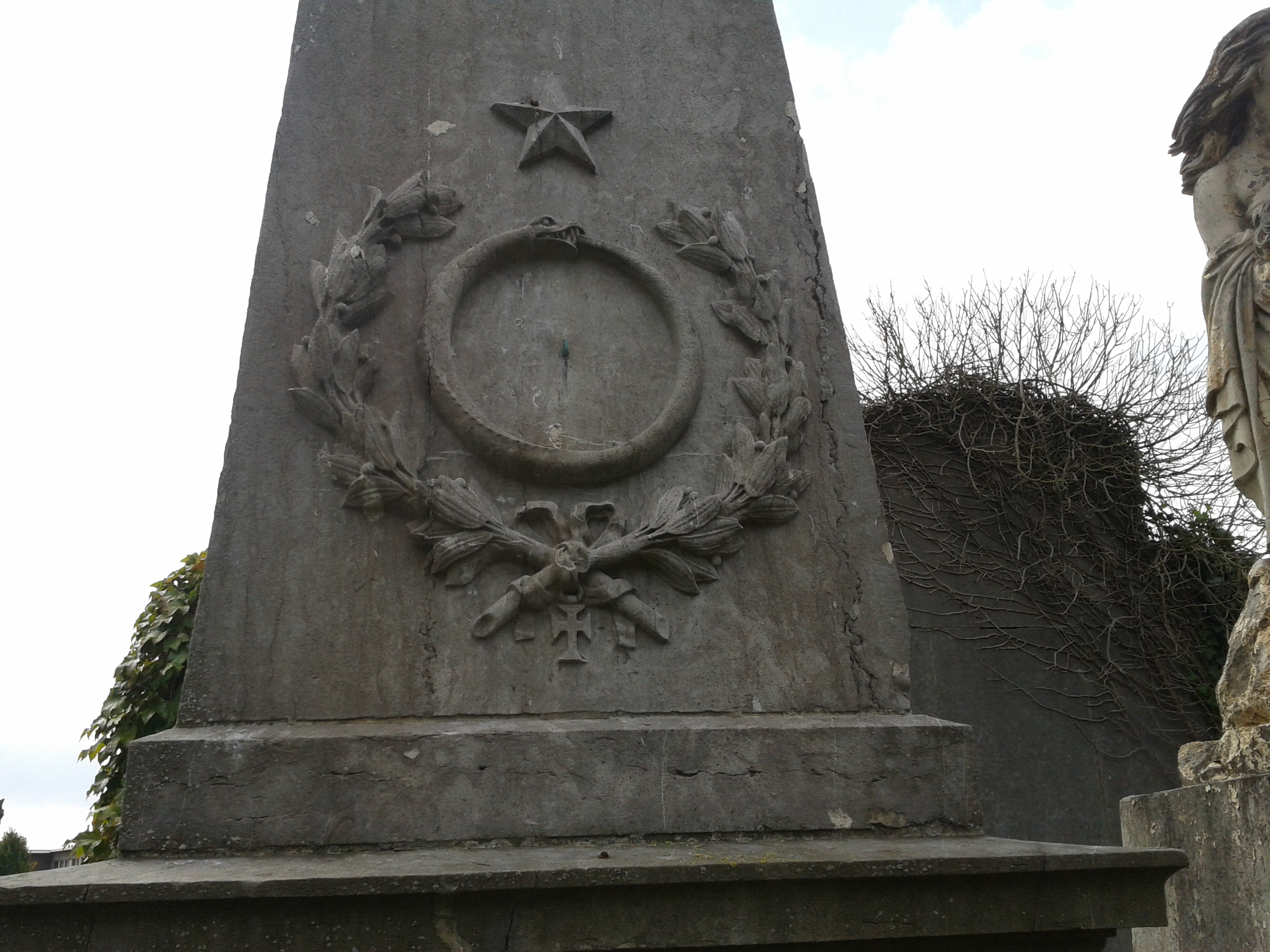 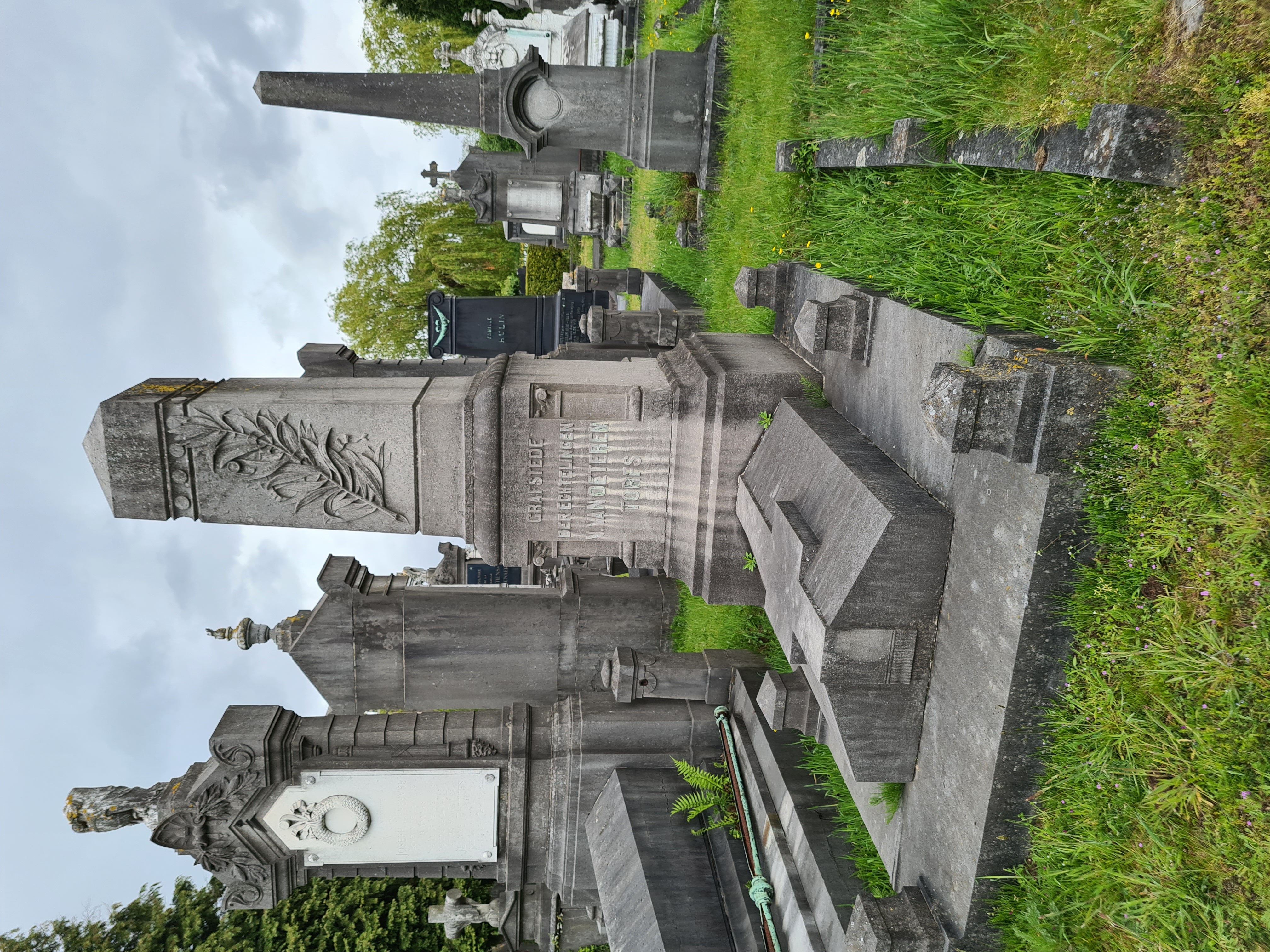 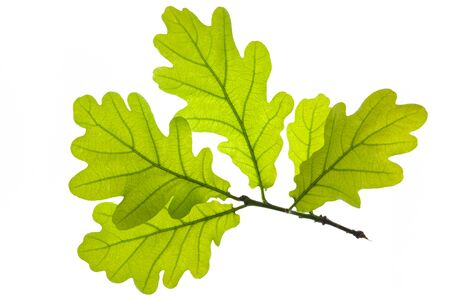 Eik
Eikenhout, onverwoestbaar, symbool van de onvergankelijkheid.
In de oudheid werd een lauwerkrans van eikenbladeren gegeven aan overwinnaars ten teken van onvergankelijk eer.
Vlinder
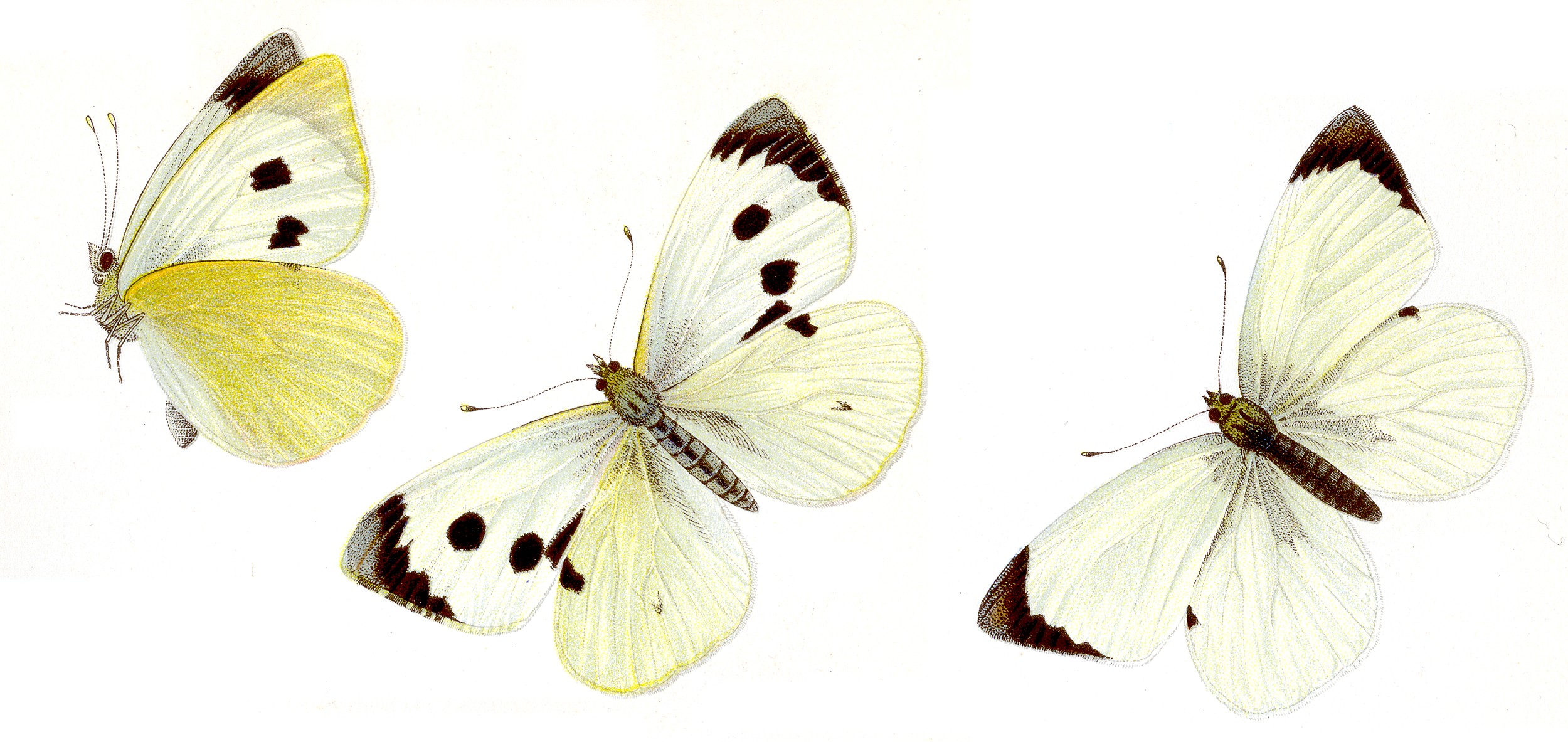 Symbool van de onsterfelijke ziel. Voor christenen is de dood de overgang naar een beter leven, de verplaatsing uit dit aardse tranendal naar het hemelrijk. 
De vlinder staat ook symbool voor de drie stadia die de menselijke ziel doorloopt: leven, dood en wederopstanding. Daarnaast staat de vlinder ook voor de kortstondigheid van het aardse leven.
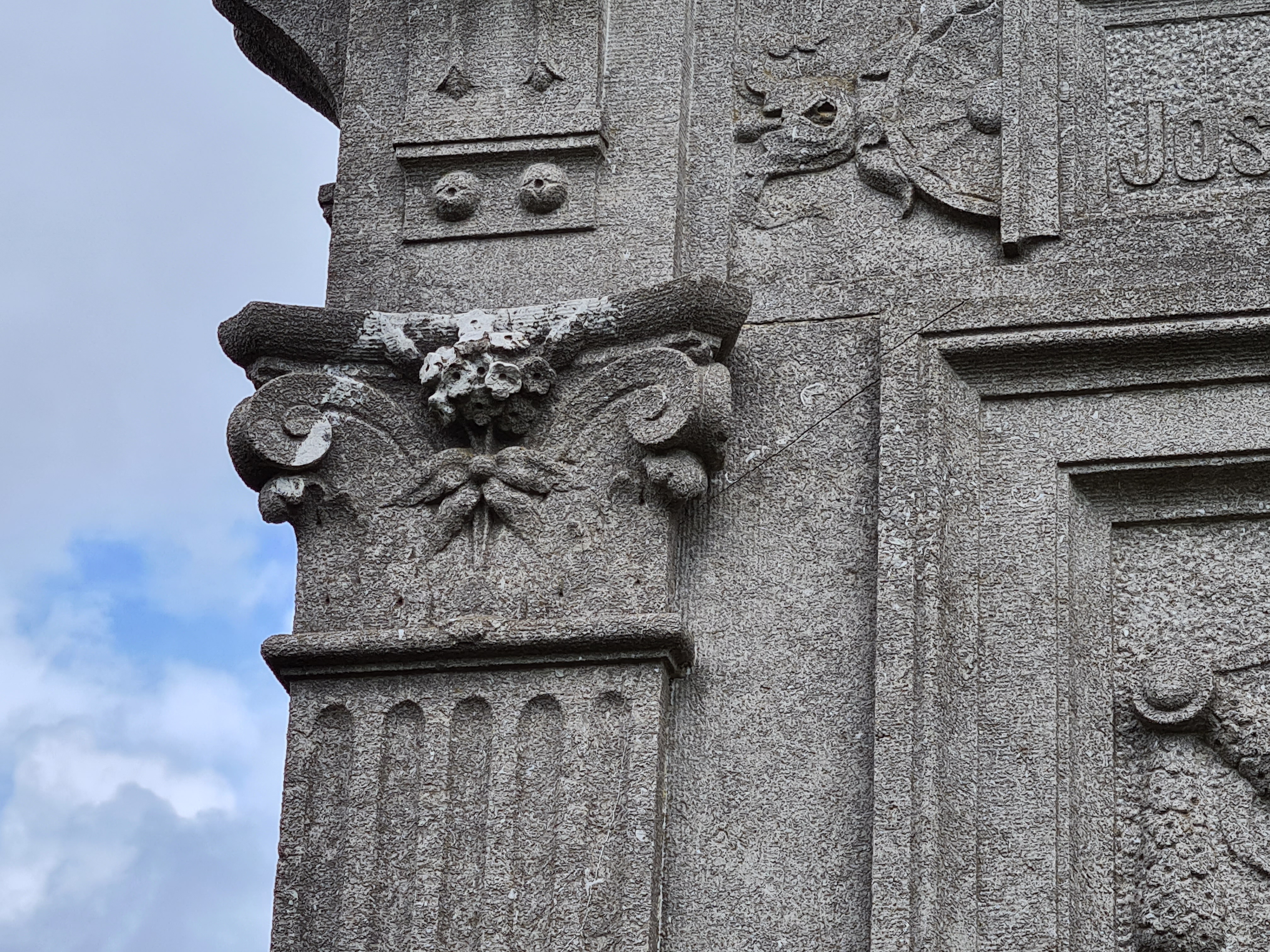 Vergeet-me-nietje
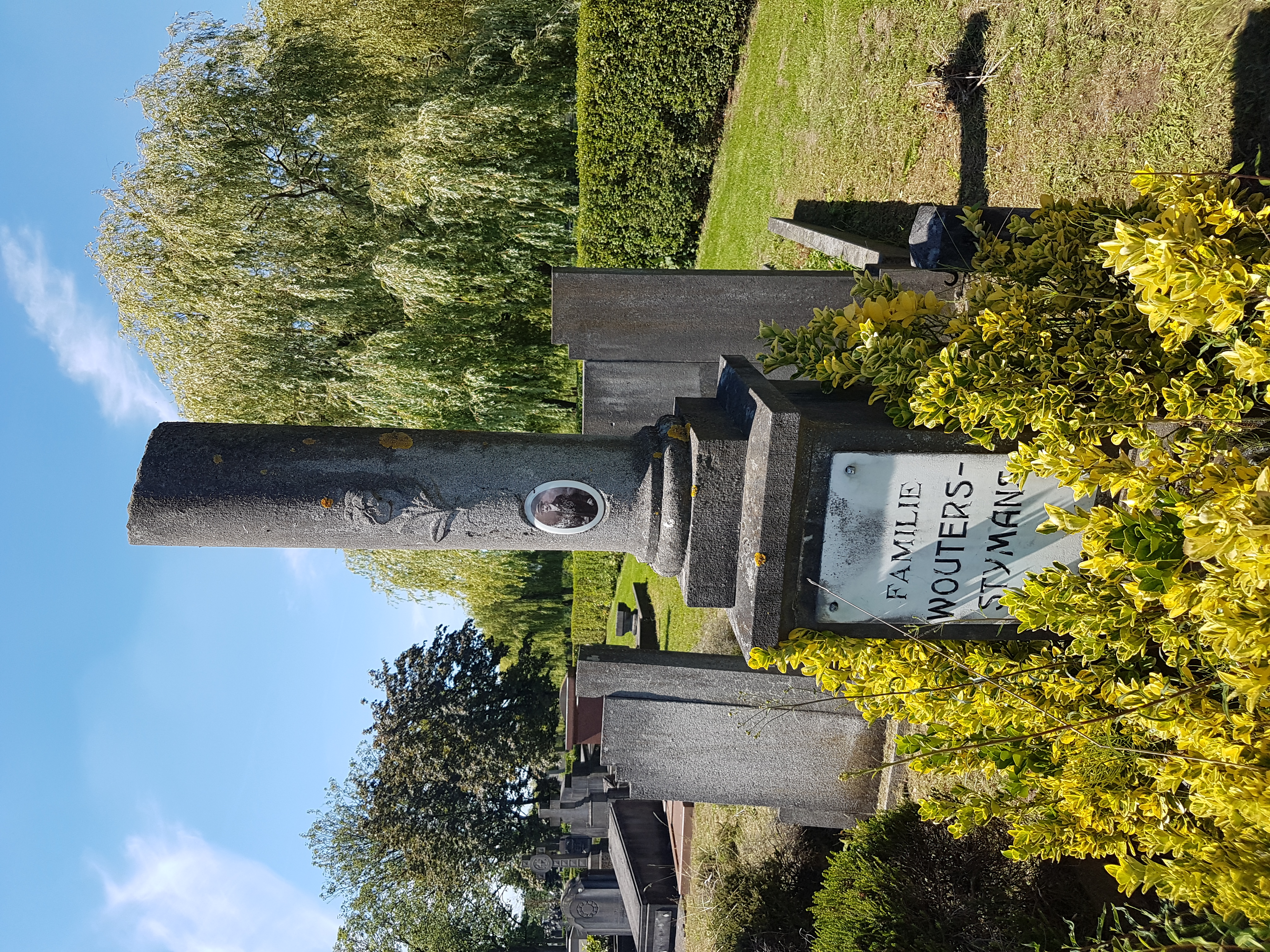 Viooltjezowel christelijk als vrijzinnig‘pensée’
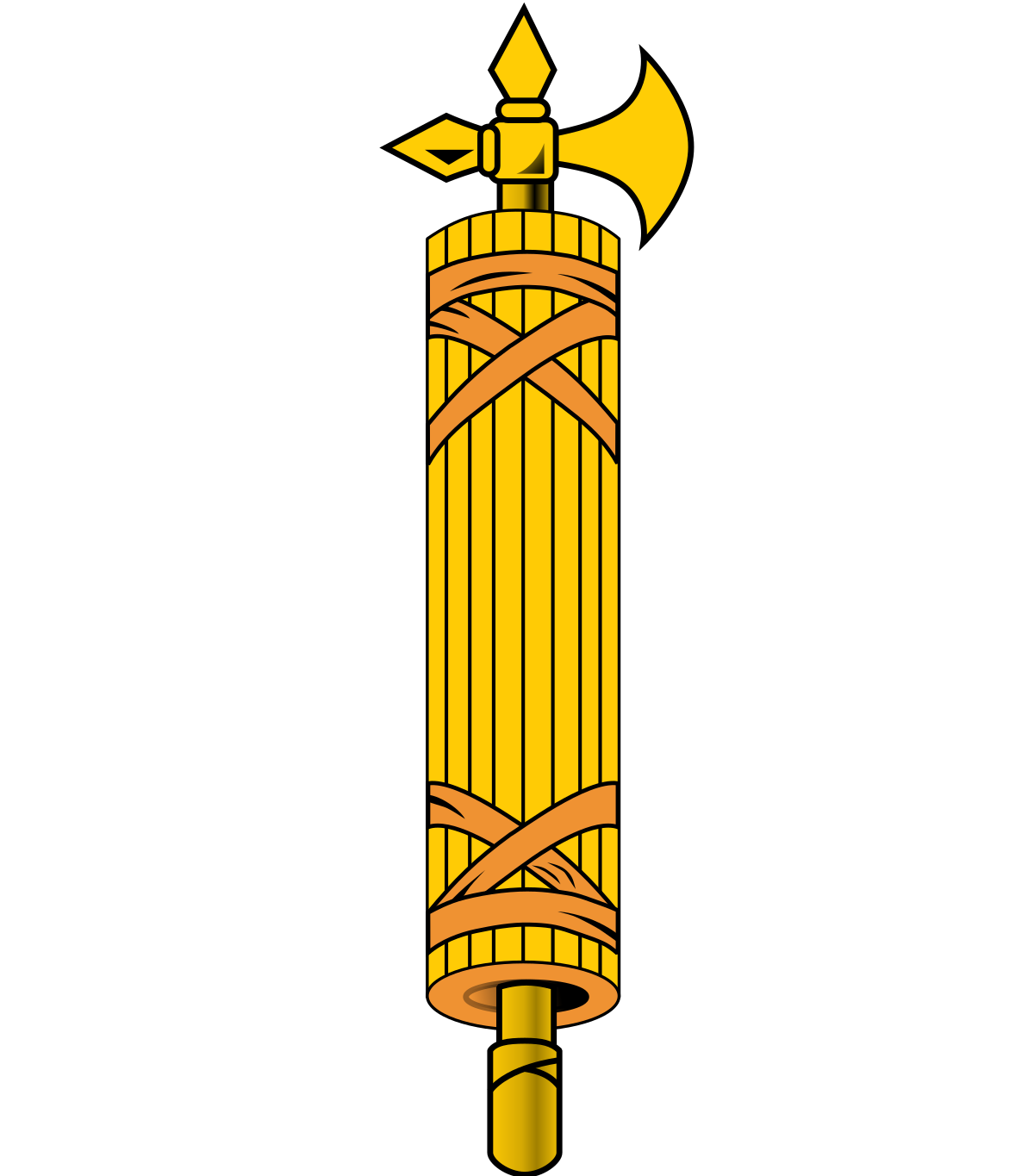 Met een bijsmaak
Fasces of roedenbundel zijn vaak voorkomend op grafmonumenten. Fasces waren rondom een bijl gebonden bundels van olmen- of berkentakken, zogenaamde roeden. 
Oude Rome magistraten. Van oudsher symboliseren ze gezag. 
In WO 1 in Italie, symbool van nationale eenheid. Naar dit symbool werden aanhangers van die beweging fascisten genoemd.
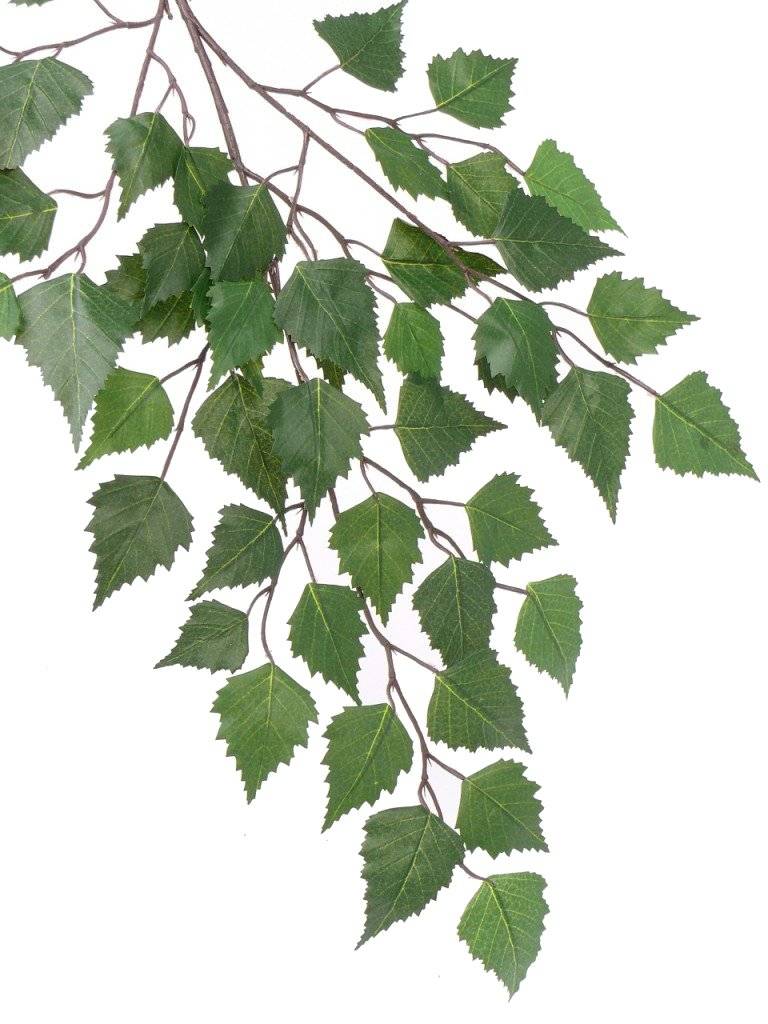 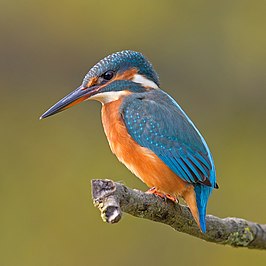 Persoonlijke interpretaties
Door meer kennis over de natuur, krijgen planten en dieren misschien andere, diepere betekenissen.
zonnenbloem
Optimisme, het goede zien, zich op de zon richten, hoop, vooruitkijkend, positief.

Klassiek, niet-aflatende toewijding. Griekse mythe, Clytia verliefd op de Apollo.
Clytia's jaloezie veroorzaakte de dood van haar zuster. Ze kwijnde weg nadat de god haar bleef afwijzen. Ze veranderde in de bloem die altijd het gezicht naar de zon wendt.
Over culturele grenzen heen.
Treurwilg
Verdriet, rouw, maar ook veerkacht.
Met mogelijks 50 000 dieren en planten in het totaal, heel wat inspiratie.
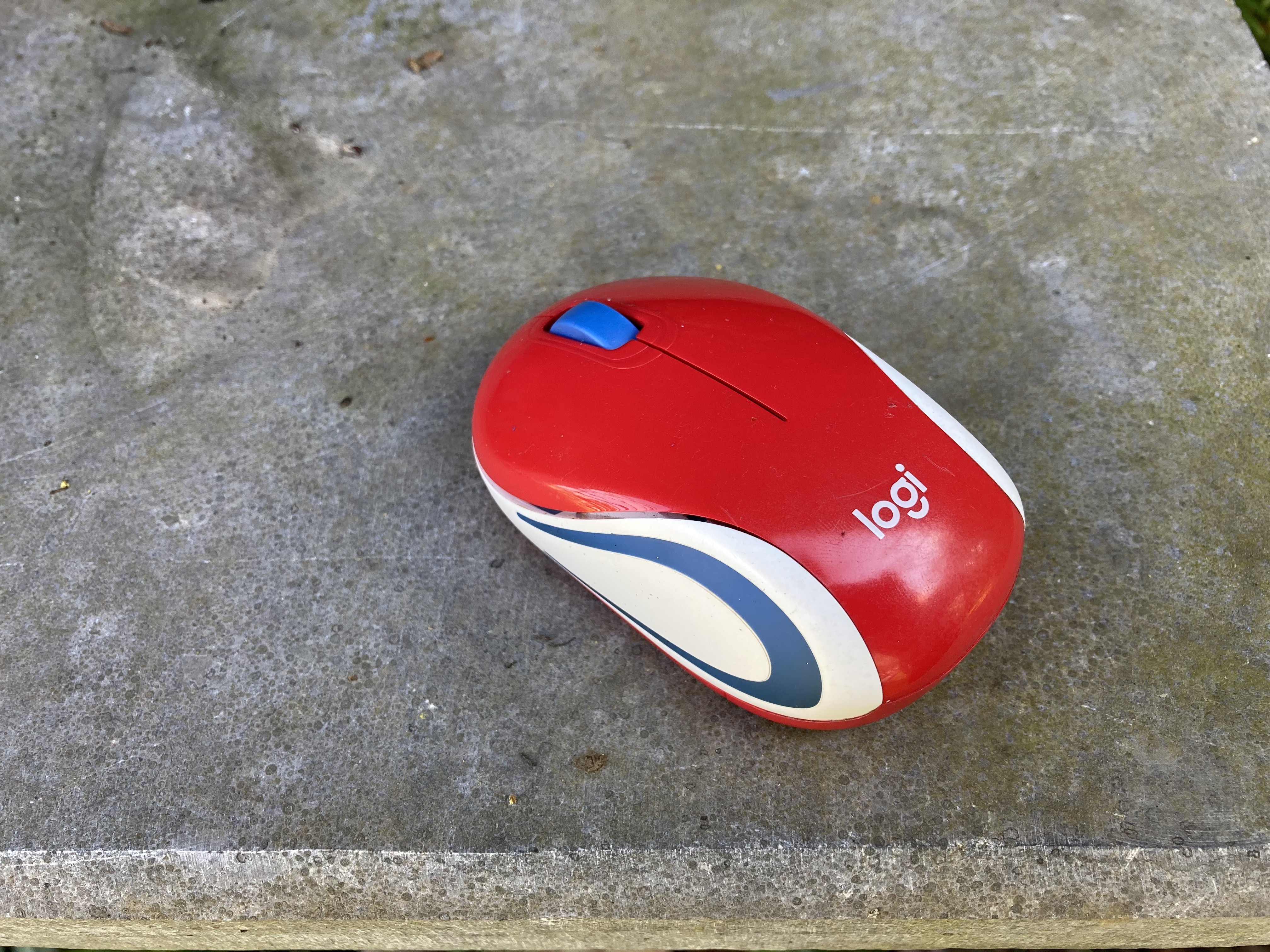 Verder clicken?
https://www.dodenakkers.nl/
https://www.schoonselhof.be/schoonselhofrand/symbolen.html
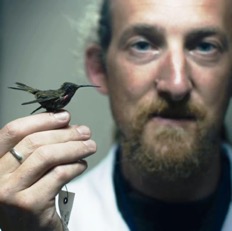 Vragen staat vrij.
Jeroen Venderickx
Wetenschappelijk techicus KBIN
Docent CVO-Brussel
Natuurgids

0497 453 710
Jeroenvenderickx@gmail.com
http://georoen.weebly.com/